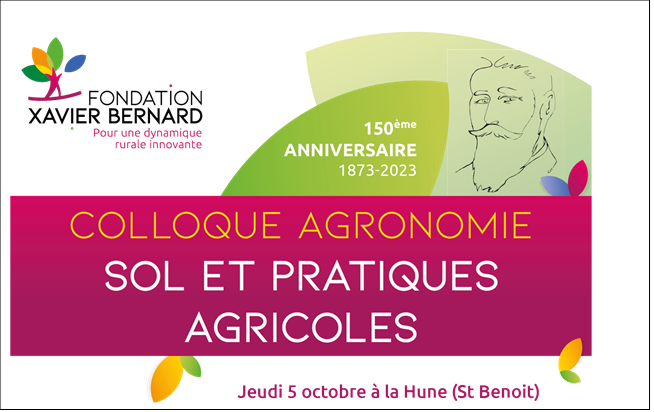 La multifonctionnalité des sols
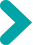 Isabelle Cousin
INRAE, UR Info&Sols, Orléans
5 octobre 2023
Une actualité riche sur le besoin de connaissances sur les sols pour mettre en œuvre des politiques publiques
La Loi Climat et Résilience (2021) et les sols
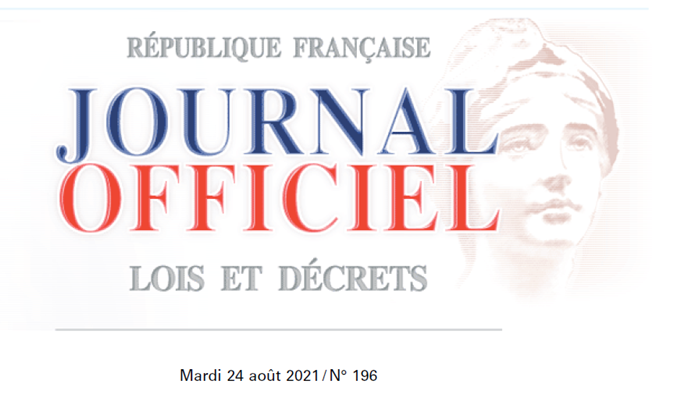 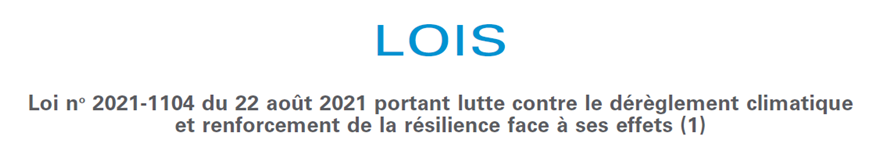 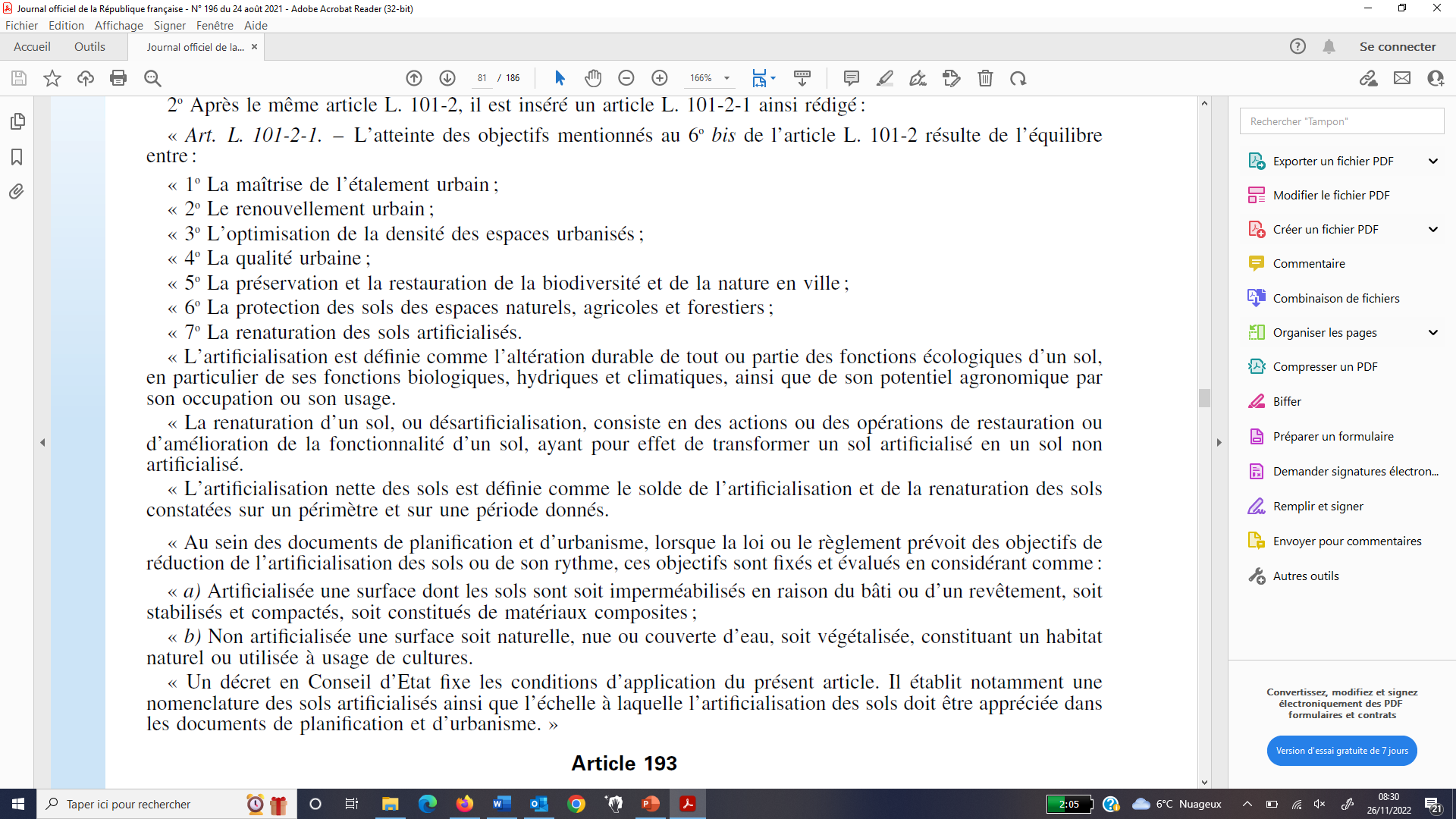 « Zéro Artificialisation Nette » en 2050
Diminution par moitié d’ici 2030
La Stratégie Nationale Biodiversité 2030 et les sols
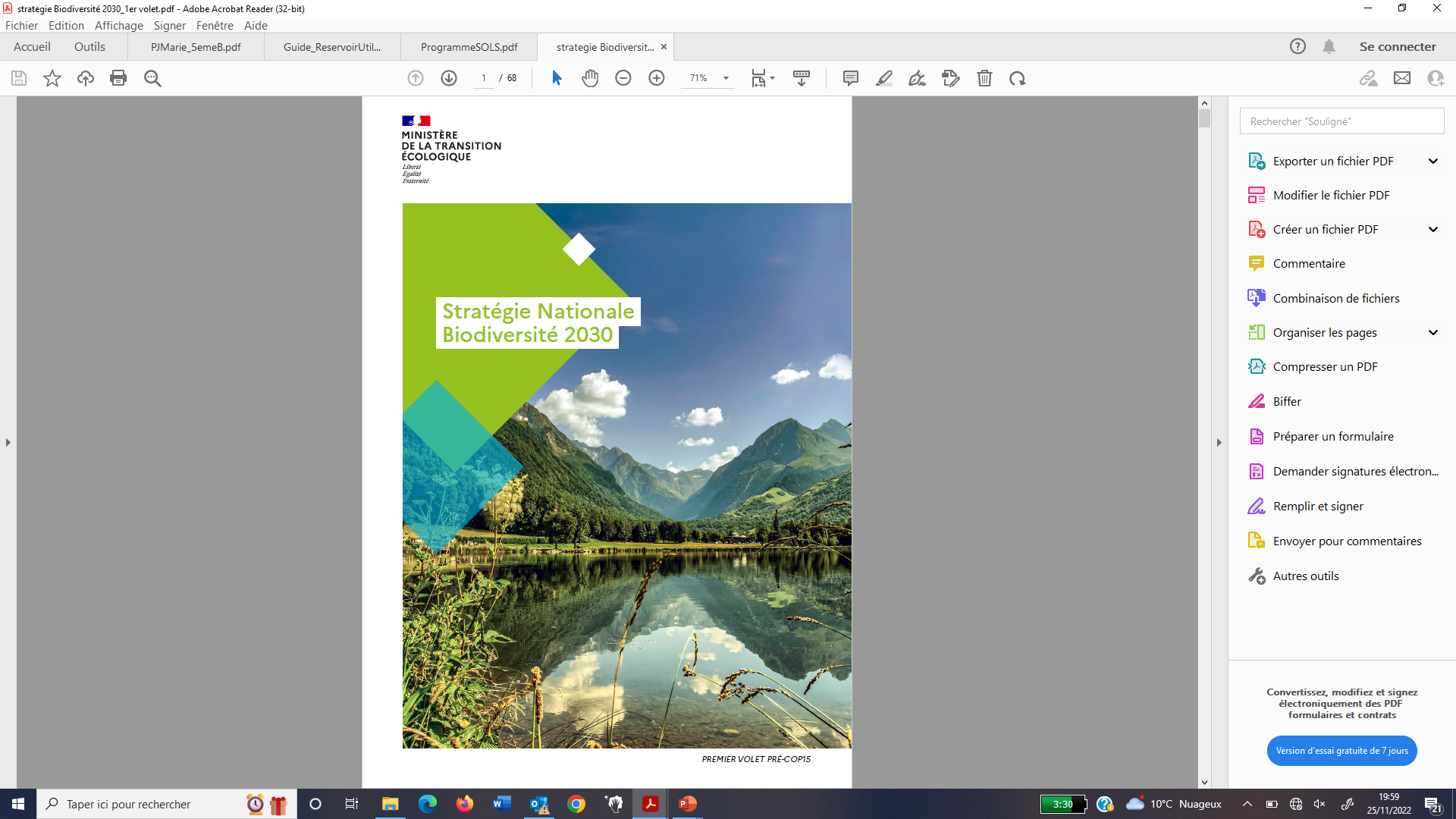 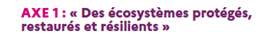 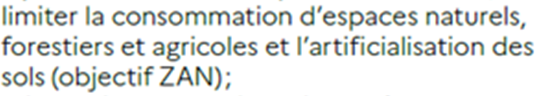 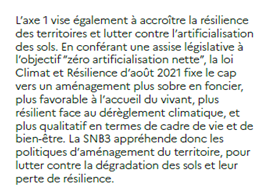 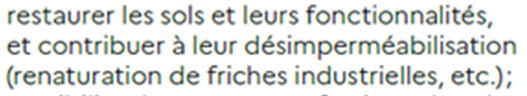 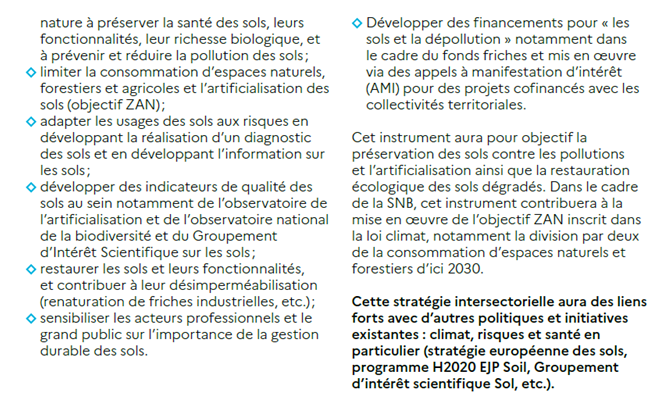 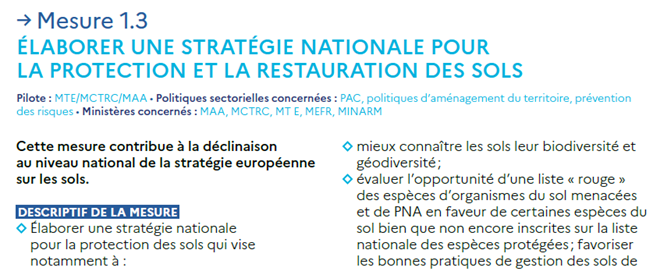 Au niveau européen : le constat de la dégradation des sols
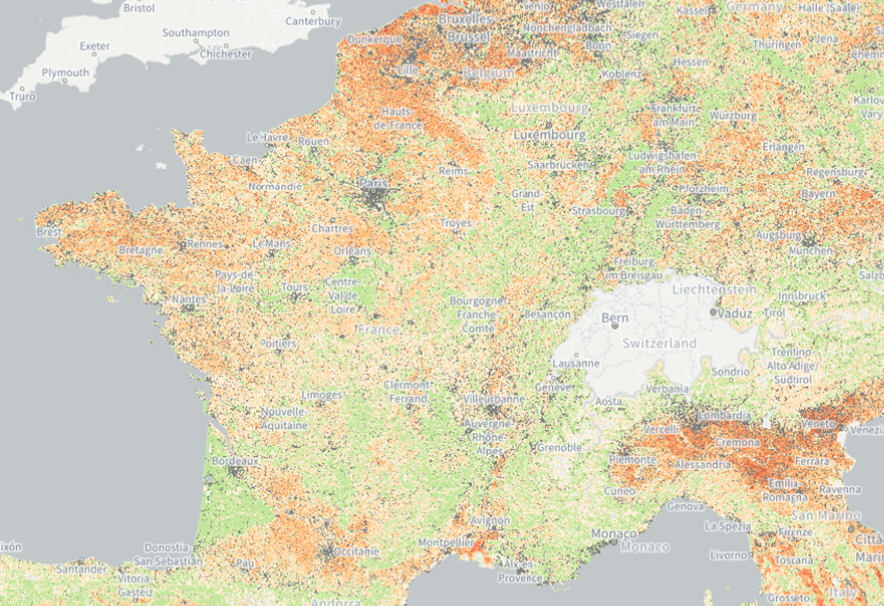 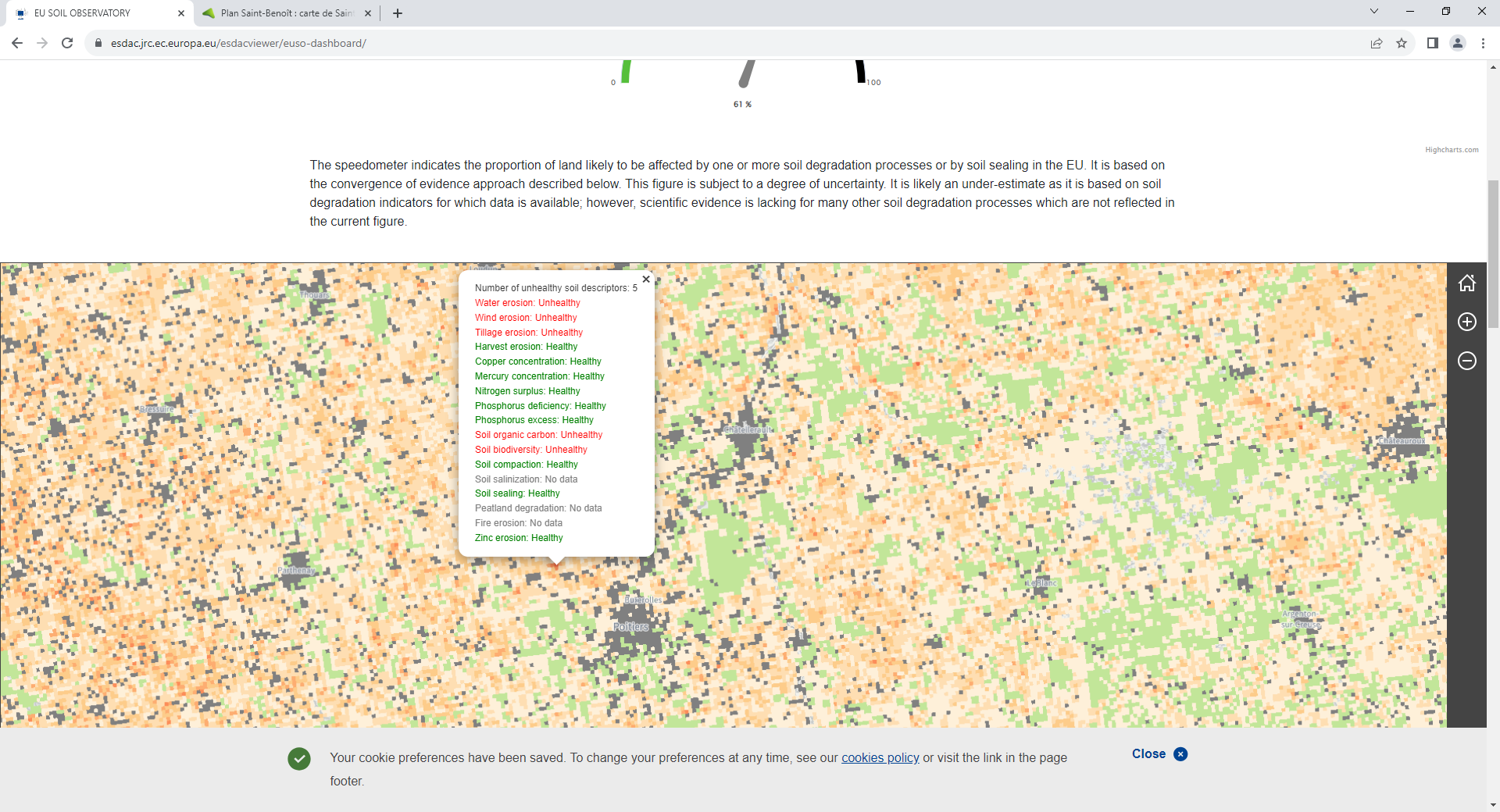 EUSO Dashboard
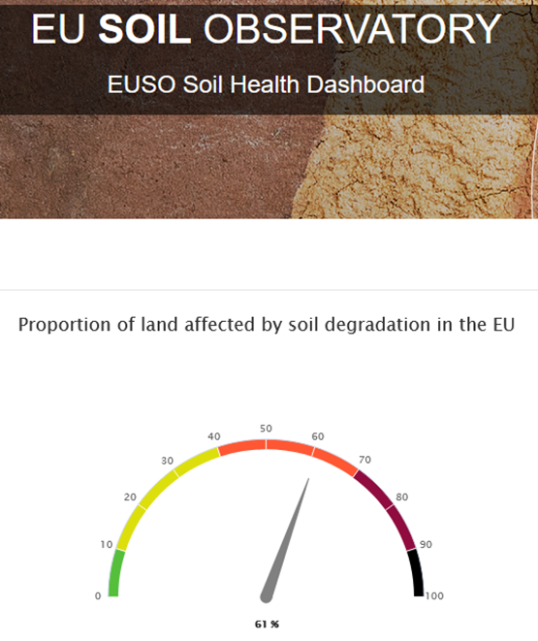 https://esdac.jrc.ec.europa.eu/esdacviewer/euso-dashboard/#close
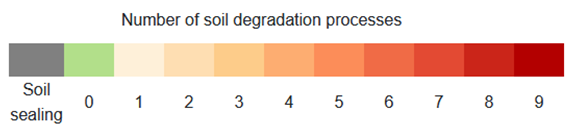 1 seuil par menace
healthy
unhealthy
Stratégie européenne sur les sols -> Soil Monitoring and Resilience Law
EU Soil strategy for 2030 - Reaping the benefits of healthy soils for people, food, nature and climate.
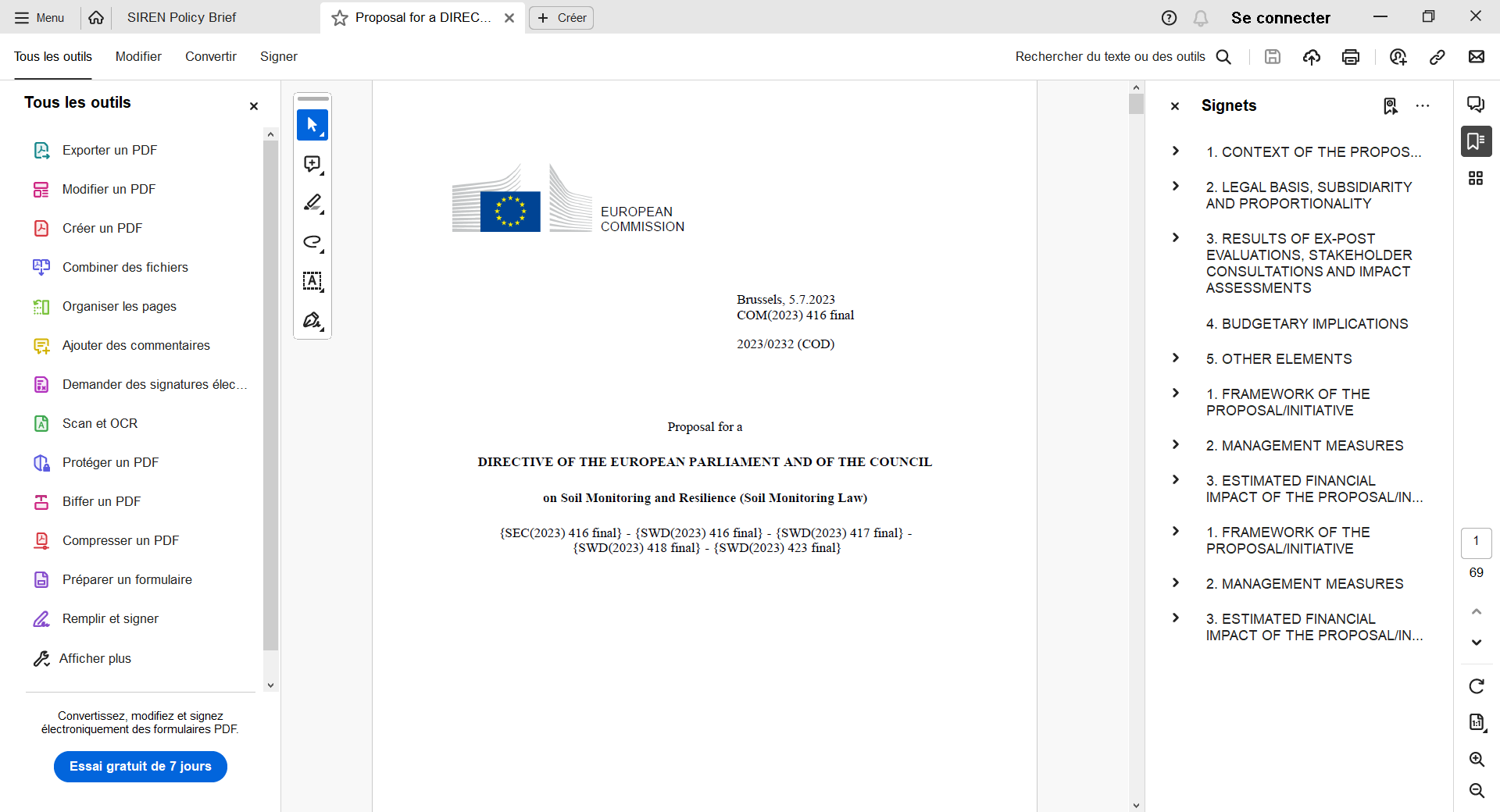 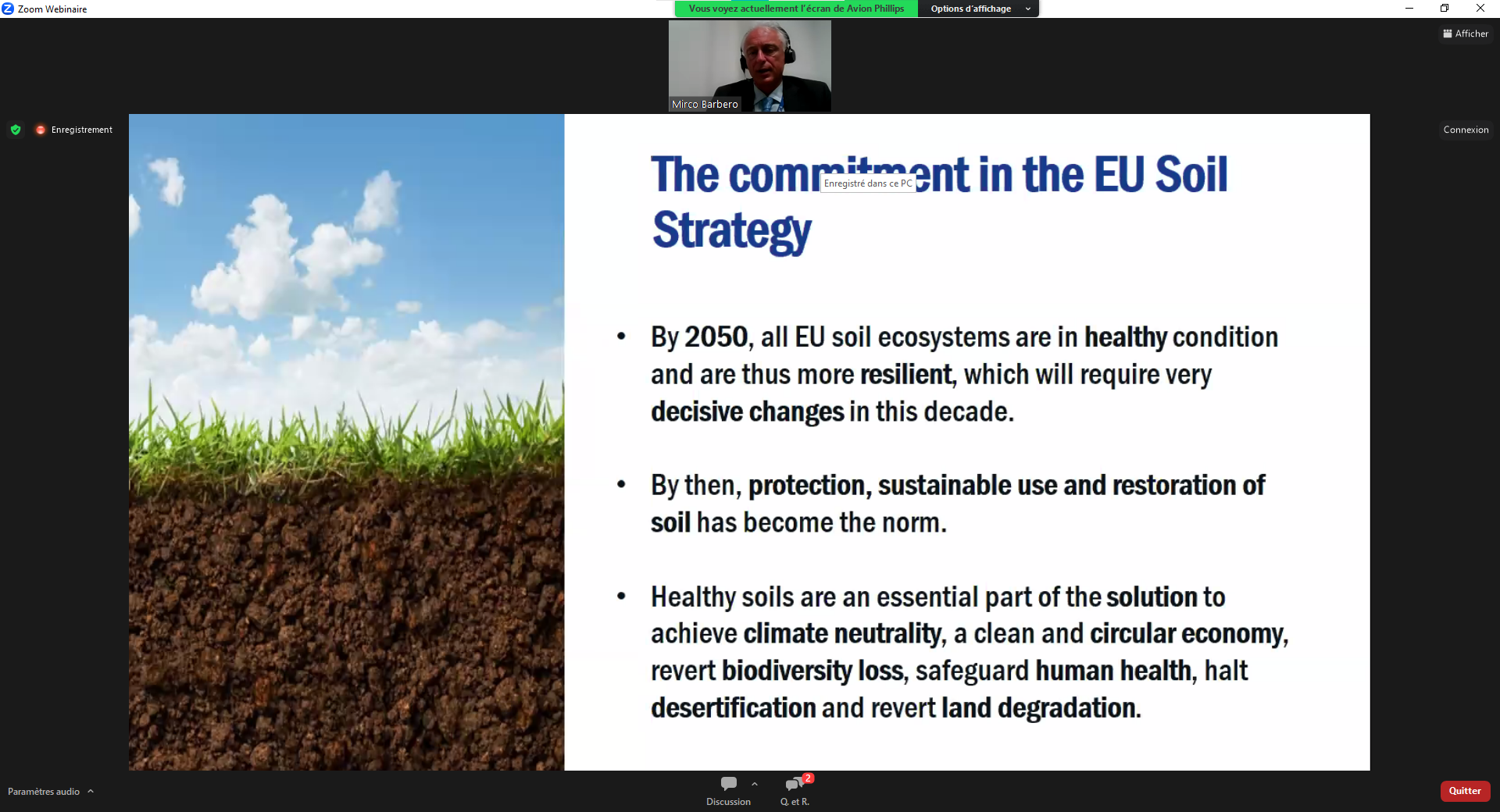 https://environment.ec.europa.eu/publications/proposal-directive-soil-monitoring-and-resilience_en
Les fonctions des sols
Des caractéristiques des sols ? Propriétés ? Fonctions ? Services ?
Biens et Services écosystémiques auxquels contribuent les sols
Fonctions écologiques du sol
Réservoir de biodiversité (et de carbone organique)
Support de la végétation
Capacité de stockage, de filtration et de transformation
Habitat
Propriétés (fonctionnelles) du sol
Caractéristiques du sol
(horizon « de surface »
pH
Teneur en MO
(Masse volumique)
…
manageables
Production de biomasse alimentaire et non alimentaire
Capacités à fournir de l’eau et des éléments nutritifs
Régulation du climat
Contrôle des crues 
Contrôle de l’érosion
…
Capacité de rétention en eau
Infiltrabilité
…
(Tous horizons)
Texture
Teneur en éléments grossiers
Succession des horizons
(Pente)
…
Fonctions non écologiques du sol
Source de matériaux
Archive géologique/archéologique
intrinsèques
Des services, dépendant d’un bénéficiaire
Des fonctions du sol, (génériques) quel que soit le bénéficiaire
Dans les textes législatifs : « fonctions des sols »
Qu’est-ce qu’une « fonction » des sols ?
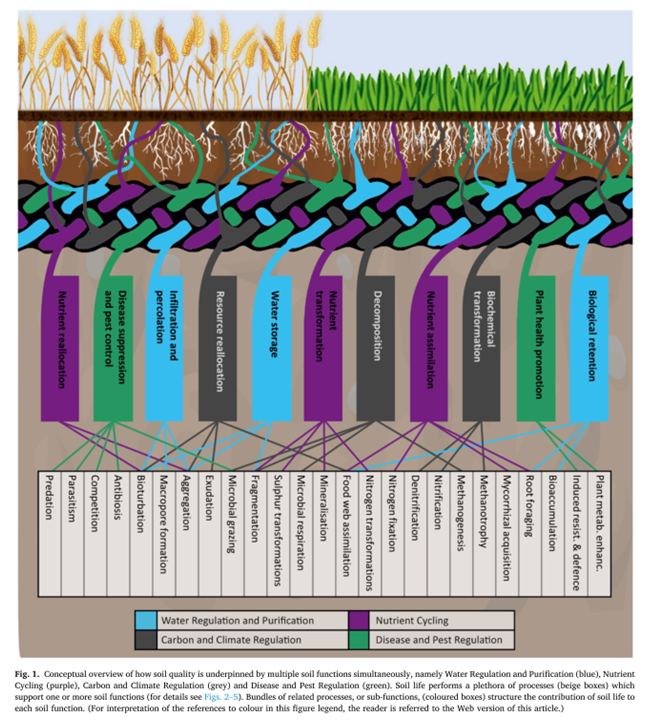 Rabot et al. (2018)  : "soil functions refer to “what the soil does” (Seybold et al., 1998), i.e., intrinsic processes occurring in soils irrespective of any human interest".

Bunemann et al. (2018) :"[...] we define soil functions as (bundles of) processes that underpin the delivery of ecosystem services". 

Gregor et al. (2018) : "Soil functions are general or specific capabilities of soil to support various agricultural, environmental, landscape and urban applications. »
Les fonctions des sols peuvent être considérées comme des agrégats/assemblages de processus élémentaires, qui permettent d’assurer une action plus intégrée et « permet au sol de fonctionner » (I.Cousin)
(Creamer et al., 2022)
Des fonctions « non écologiques »
Les fonctions des sols
Support de la production de nourriture, énergie, fibres
Recyclage des éléments
Régulation des flux d’eau
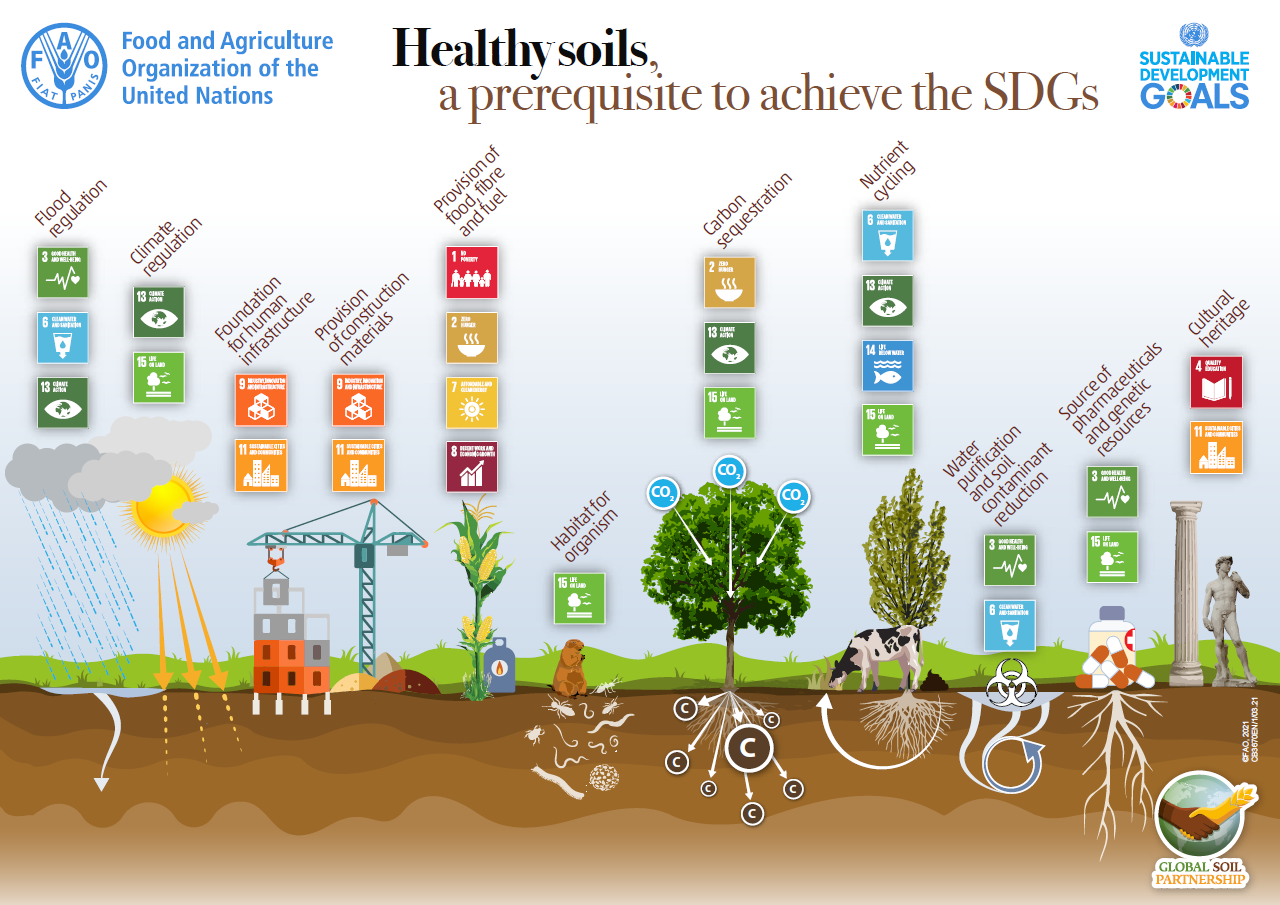 Stockage de Carbone
Régulation du climat
Support pour les infrastructures humaines
Source de matériaux de construction
Héritage culturel
Source de gènes et de médicaments
Purification de l’eau 
Décontamination
Habitat pour les êtres vivants
Les fonctions des sols
Des fonctions « non écologiques »
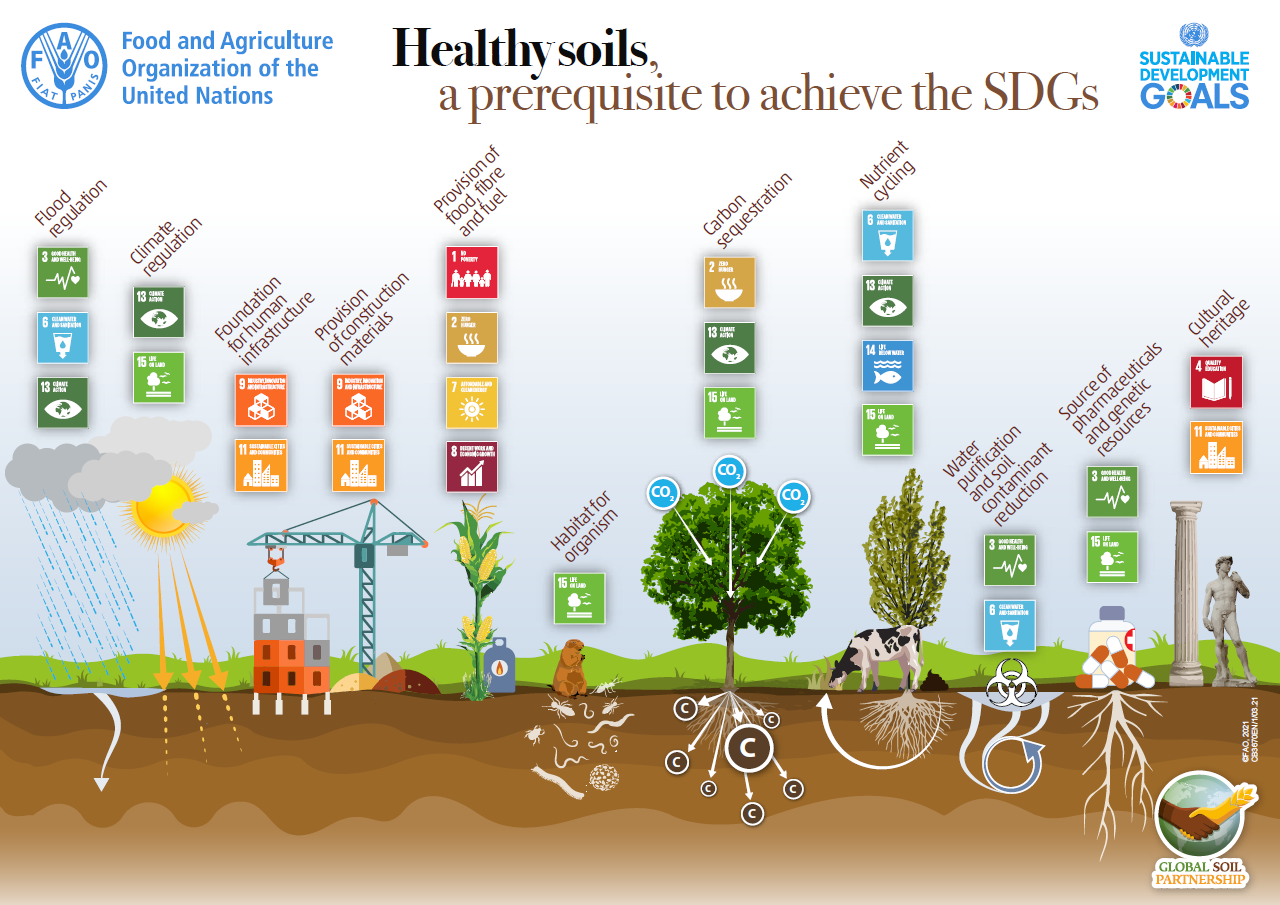 Support pour les infrastructures humaines
Source de matériaux de construction
Héritage culturel
Les fonctions des sols
Des fonctions « non écologiques »
Des fonctions « écologiques »
Support de la production de nourriture, énergie, fibres
Recyclage des éléments
Régulation des flux d’eau
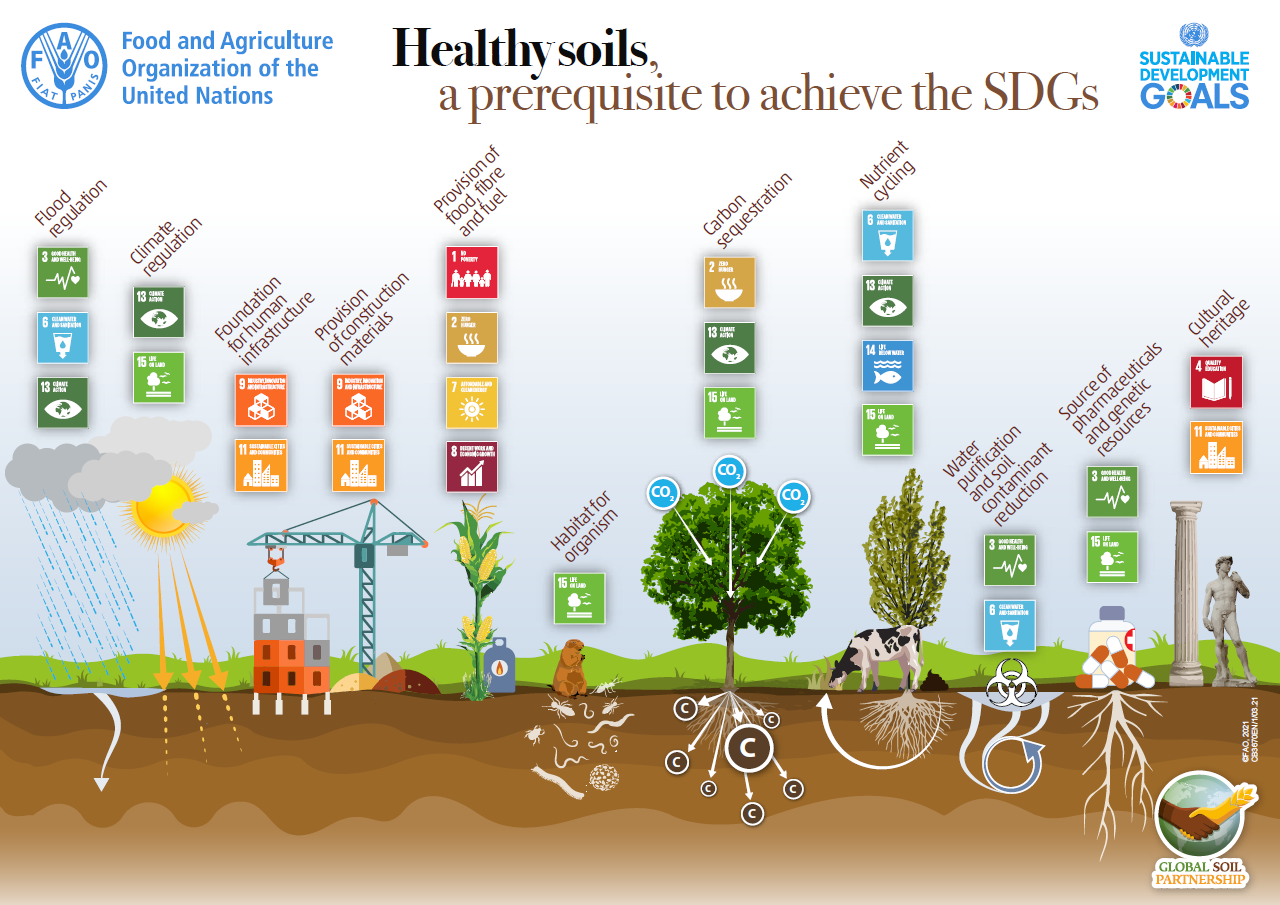 Stockage de Carbone
Régulation du climat
Support pour les infrastructures humaines
Source de matériaux de construction
Héritage culturel
Source de gènes et médicaments
Purification de l’eau 
Décontamination
Habitat pour les êtres vivantsêtres vivants
Les fonctions des sols
Des fonctions «écologiques »
Support de la production de nourriture, énergie, fibres
Recyclage des éléments
Régulation des flux d’eau
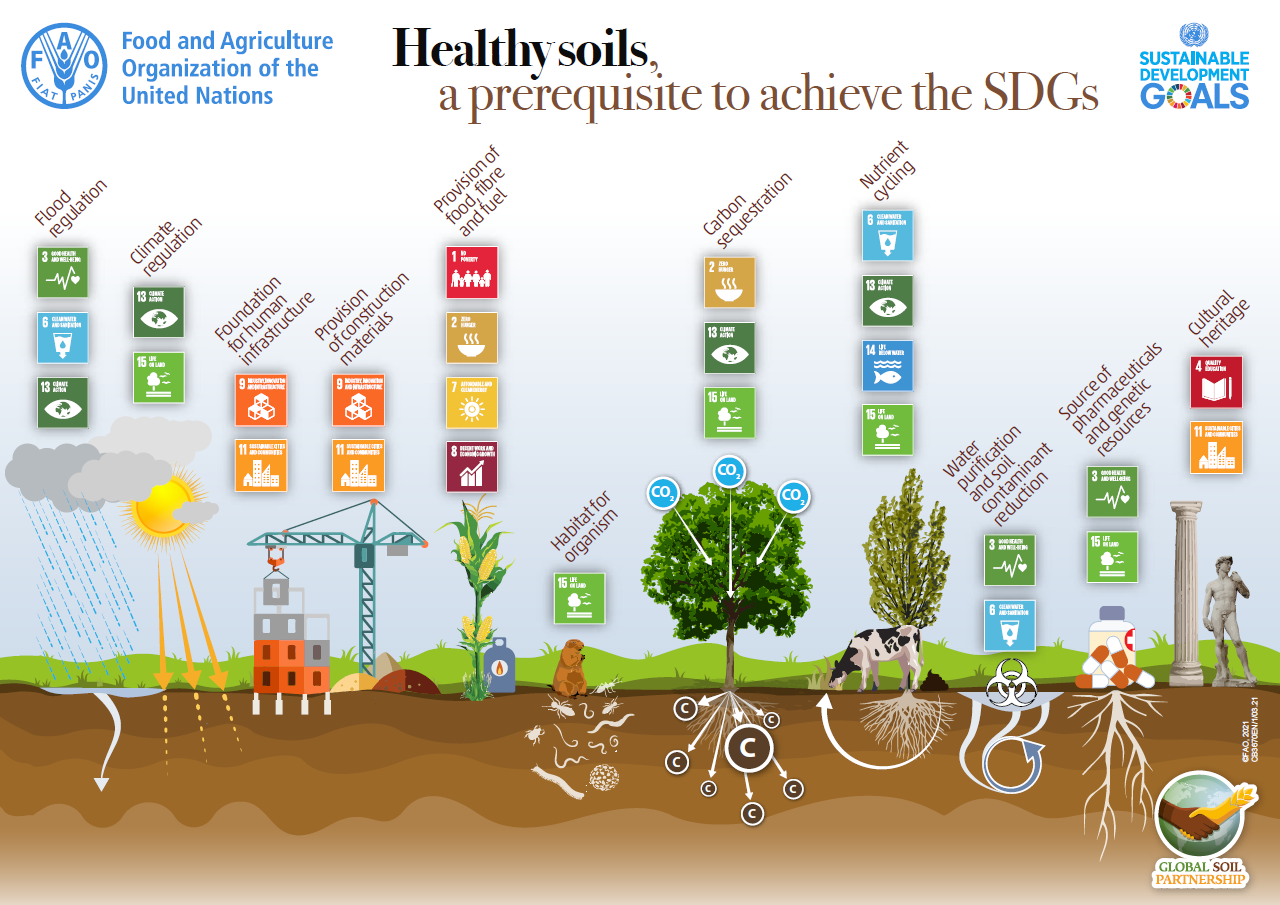 Stockage de Carbone
Régulation du climat
Source de gènes et de médicaments
Purification de l’eau 
Décontamination
Habitat pour les êtres vivants
« Fonctions biologiques »
« Fonctions hydriques »
« Fonctions climatiques »
« Potentiel agronomique »
Et la multifonctionnalité ?
Evaluer des fonctions écologiques des sols
Exemple du projet MUSE
Définir des indicateurs
Définir les  fonctions écologiques  d’intérêt
Potentiel agronomique
Infiltrabilité
Stock de Carbone
Biodiversité
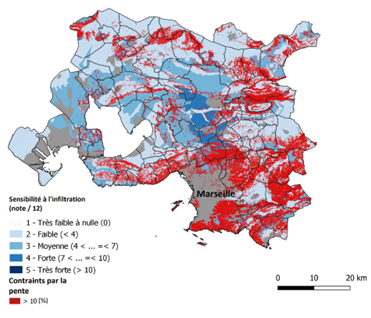 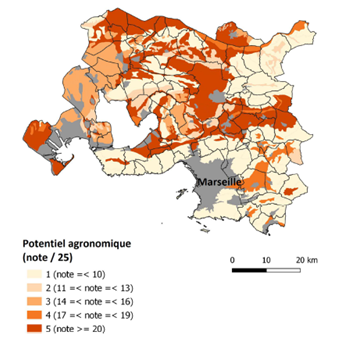 Régulation du cycle de l’eau
Régulation des flux d’eau
Support de la production de nourriture, énergie, fibres
Source de biomasse
Réservoir de Carbone
Stockage de Carbone
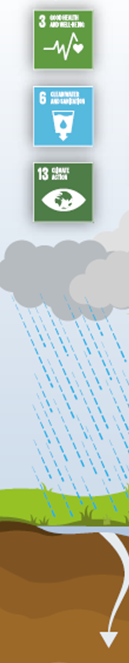 Habitat pour les êtres vivants
Réservoir de biodiversité
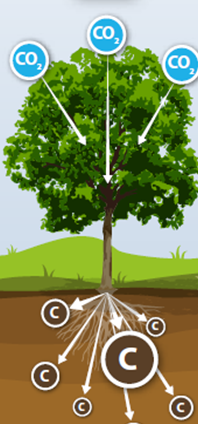 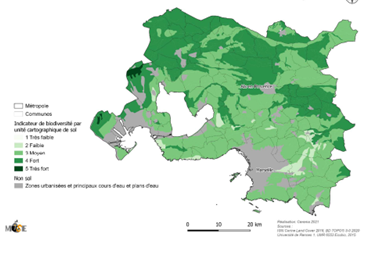 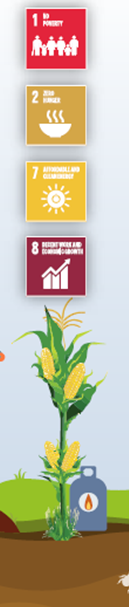 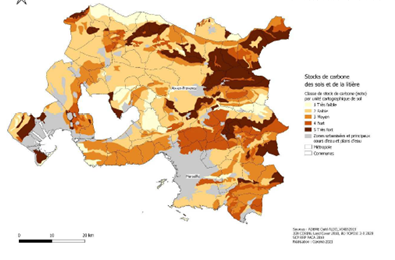 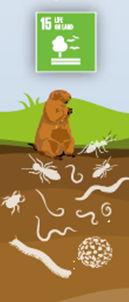 https://www.cerema.fr/fr/actualites/prendre-compte-multifonctionnalite-sols-amenagement
https://librairie.ademe.fr/urbanisme-et-batiment/5415-muse-integrer-la-multifonctionnalite-des-sols-dans-les-documents-d-urbanisme.html
11
Evaluer des fonctions écologiques des sols
Exemple du projet MUSE
Multifonctionnalité des sols
Définir des indicateurs
Définir les  fonctions écologiques  d’intérêt
Potentiel agronomique
Infiltrabilité
Stock de Carbone
Biodiversité
Régulation du cycle de l’eau
Régulation des flux d’eau
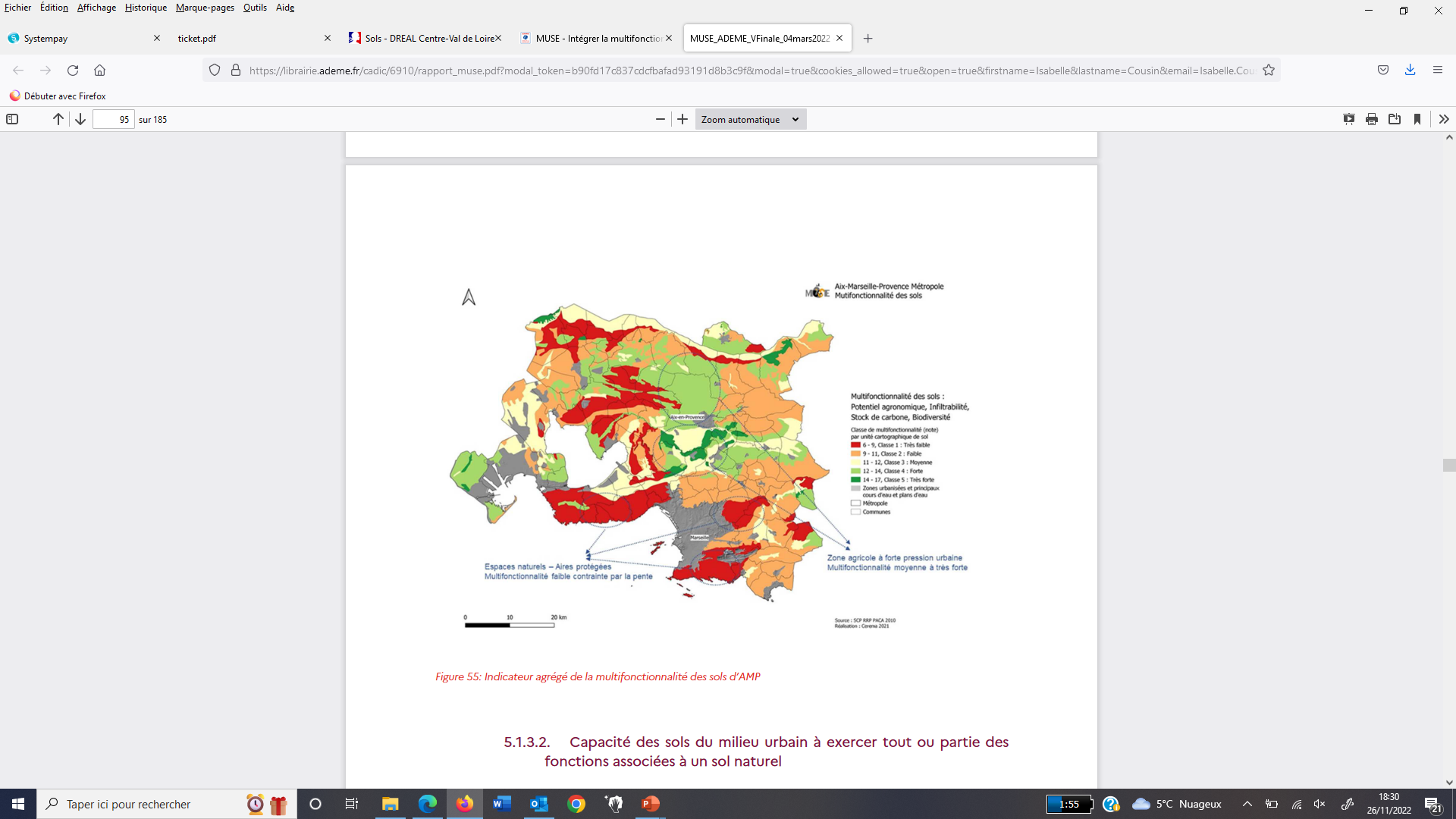 Support de la production de nourriture, énergie, fibres
Source de biomasse
Réservoir de Carbone
Stockage de Carbone
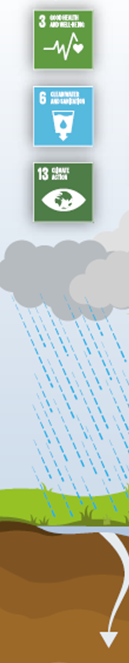 Habitat pour les êtres vivants
Réservoir de biodiversité
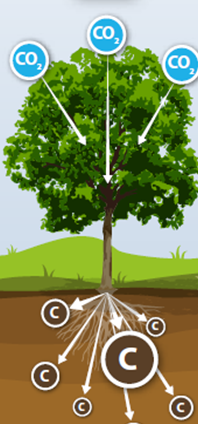 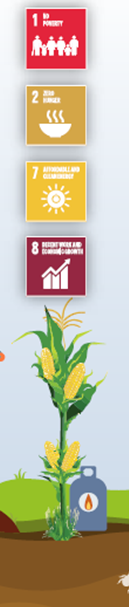 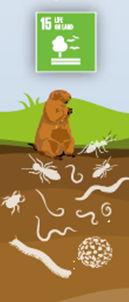 https://www.cerema.fr/fr/actualites/prendre-compte-multifonctionnalite-sols-amenagement
https://librairie.ademe.fr/urbanisme-et-batiment/5415-muse-integrer-la-multifonctionnalite-des-sols-dans-les-documents-d-urbanisme.html
11
Des services écosystémiques en lien avec le fonctionnement des sols – Focus sur les questions hydriques
SE et fonctionnement du sol (Thèse G. Obiang Ndong, 2021)
Revenus issus de la vente de la production.
Usage de la production pour la consommation alimentaire des sociétés humaines.
Sources d'énergie à base 
de biomasse
 (10^7 kcal ha−1 yr−1)
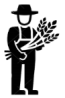 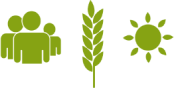 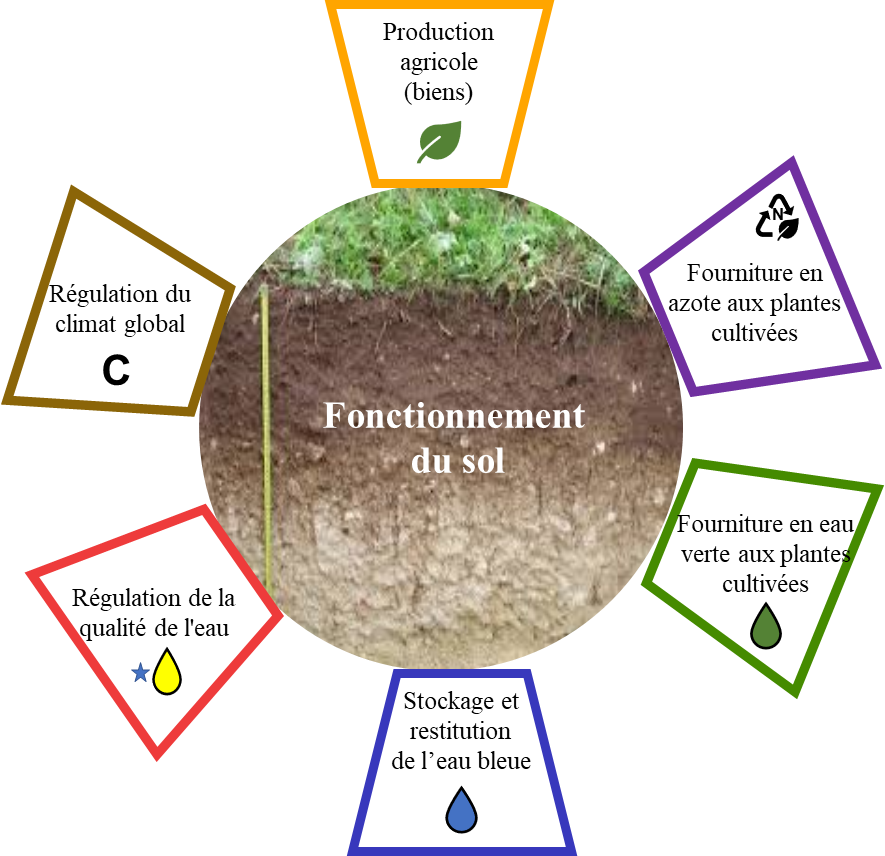 Stabilisation du climat favorable à la stabilisation des sociétés humaines.
Economie en intrants azotés d’origine minérale pour maintenir le niveau de production.
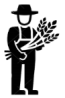 ∆ annuelle relative (%) du stock de carbone organique du sol (horizon 0-30cm)
(adimensionnel)
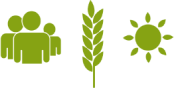 Quantité d’N minéral fournie par l'écosystème pendant le cycle de culture
(kg N ha−1 yr−1)
Réduction de la quantité d’eau à apporter par irrigation pour maintenir le niveau de production
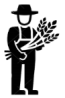 Préservation de la qualité chimique et écologique des eaux bleues/Bon état écologique des eaux bleues.
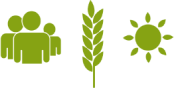 Quantité d'eau restituée au sol pendant le cycle de culture en fonction 
des besoins d’ETM  des cultures
(adimensionnel)
Proportion d’N non lessivé
(adimensionnel)
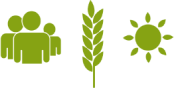 Usage d’eau bleue pour des activités agricoles, domestiques, industrielles ou récréatives.
Rendement  en eau 
annuel moyen (adimensionnel)
Des situations d’antagonismes entre les flux d’eau verte et les flux d’eau bleue
Fréquence des cultures intermédiaires dans la rotation
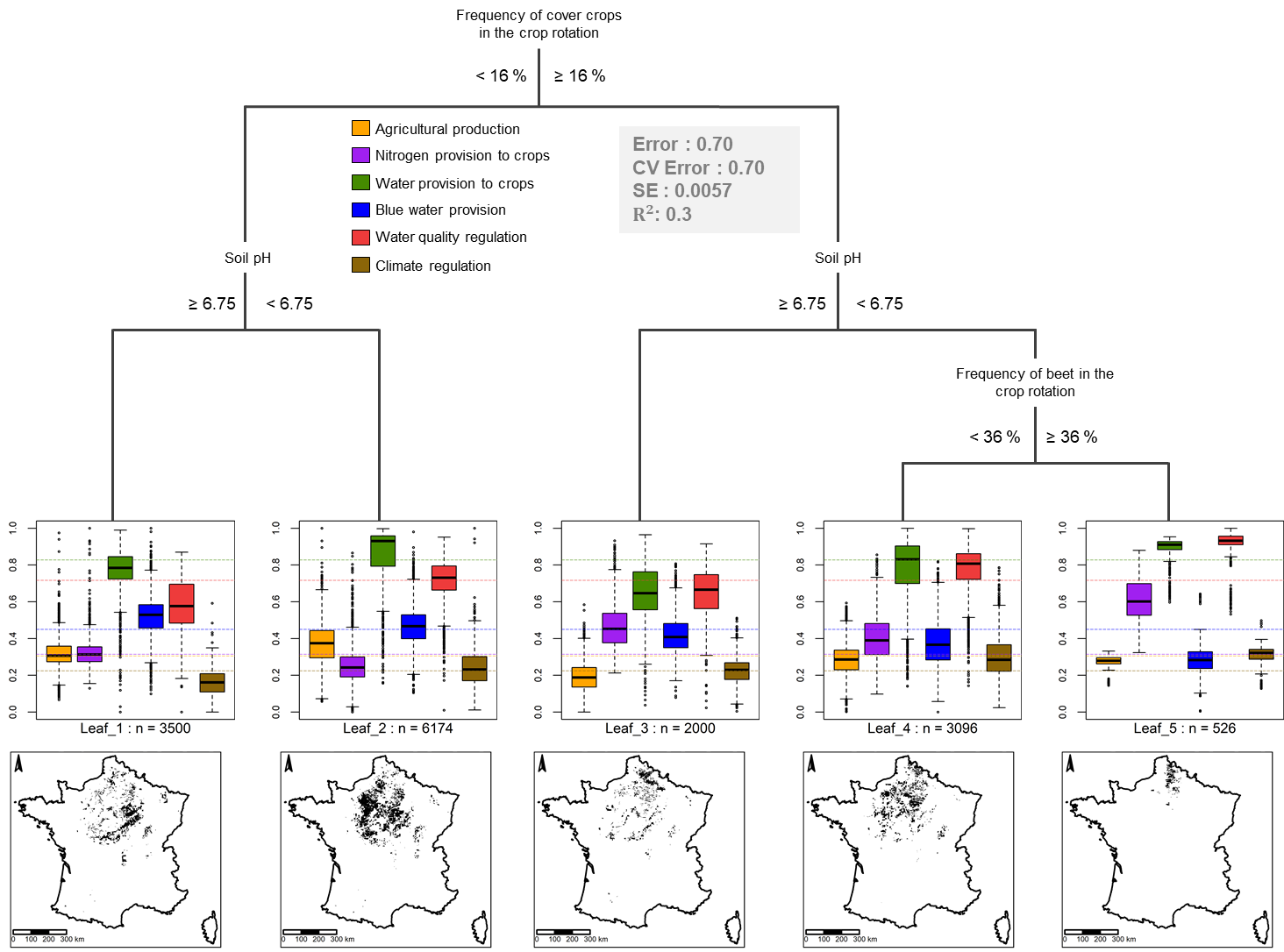 pH du sol
pH du sol
Fréquence des betteraves dans la rotation
Obiang Ndong et al., 2021
https://doi.org/10.1016/j.scitotenv.2020.142815
Des situations d’antagonismes entre les flux d’eau verte et les flux d’eau bleue
Fréquence des cultures intermédiaires dans la rotation
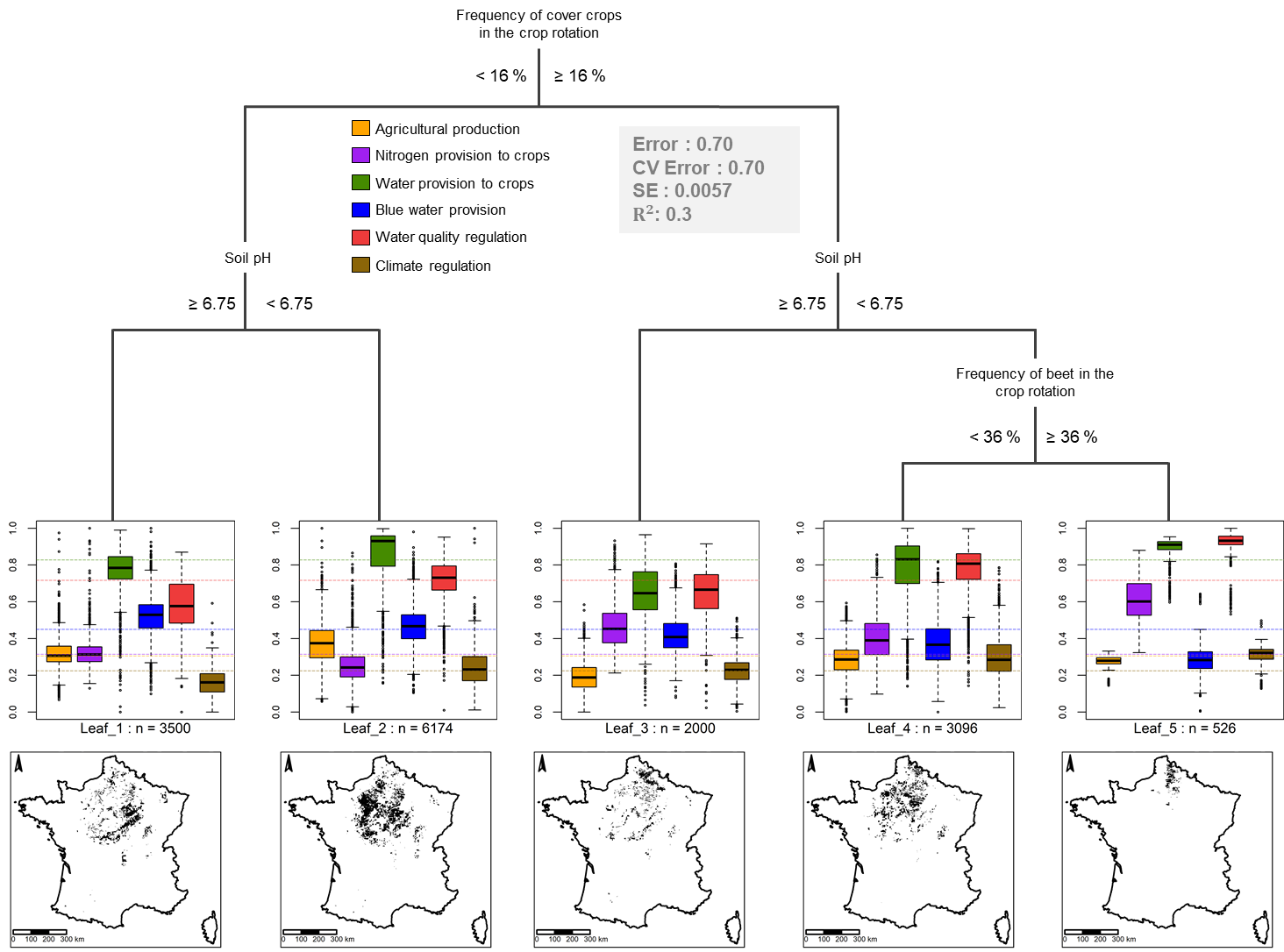 Rotations courtes (monoculture de blé et blé-colza)
fertilisation élevée    (> 175 kg/ha)
sols légèrement alcalins (pH > 7)        et calcaires (% CaCO3 d'environ 10 %)
RU <100 mm
Rotations courtes      (blé-betterave avec fréquence de CI élevée)
fertilisation moyenne    (< 160 kg/ha)
sols légèrement acides (pH < 6,75) sans calcaires
RU > 200 mm
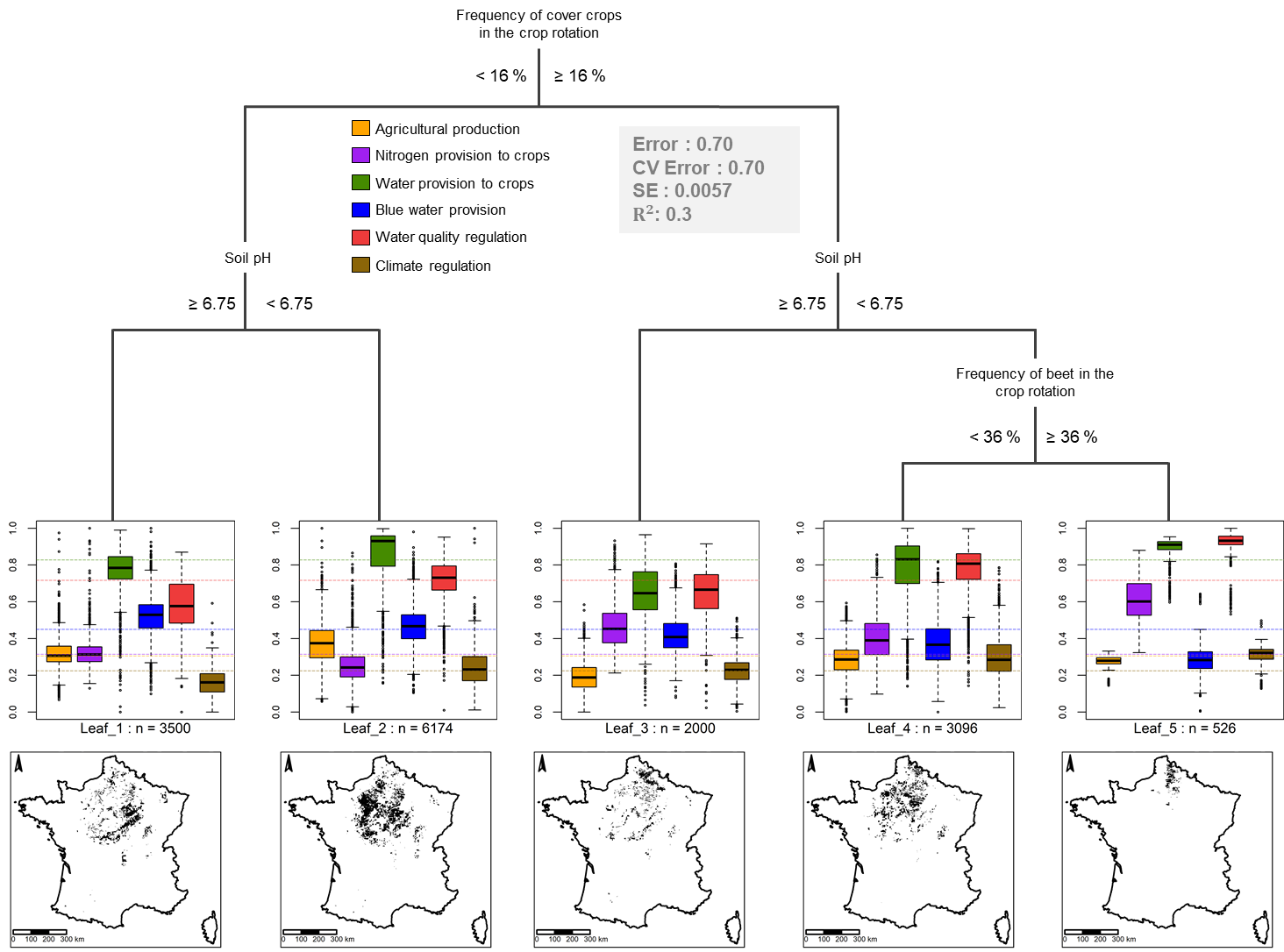 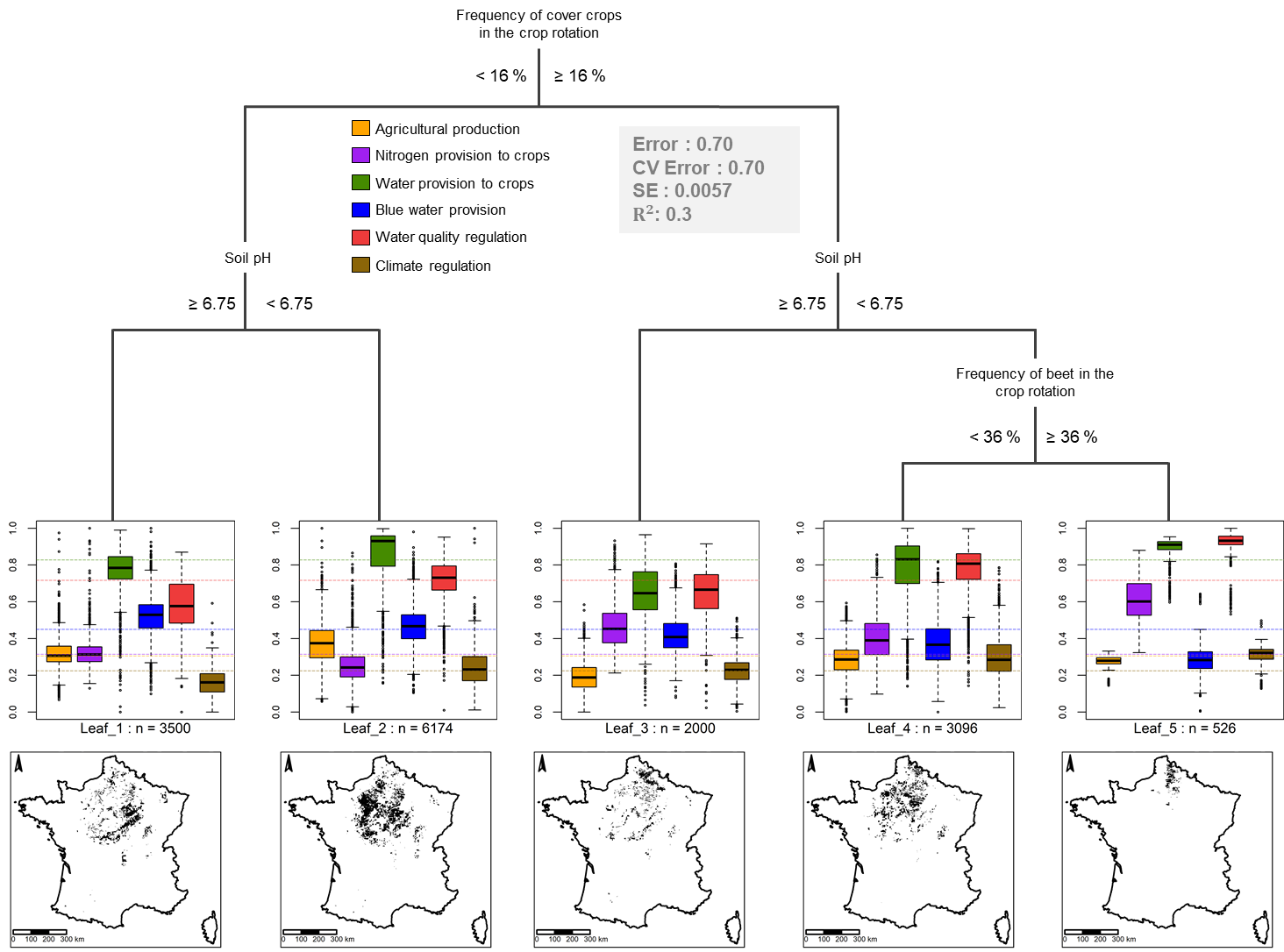 Fréquence des betteraves dans la rotation
Moyenne sur tout le territoire
Moyenne sur tout le territoire
Antagonisme entre flux d’eau verte et d’eau bleue marqué dans les situations avec fréquence élevée de CI
Obiang Ndong et al., 2021
https://doi.org/10.1016/j.scitotenv.2020.142815
Effet des modes de gestion des couverts intermédiaires
Simulation sur 20 ans (1984 – 2013 ) : Blé – Blé CI - Betterave
Mélange d’espèces
Groupe 1 :
Production agricole
Eau verte
Fourniture N aux plantes
Eau bleue
Export des résidus
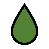 N
N
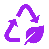 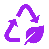 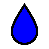 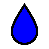 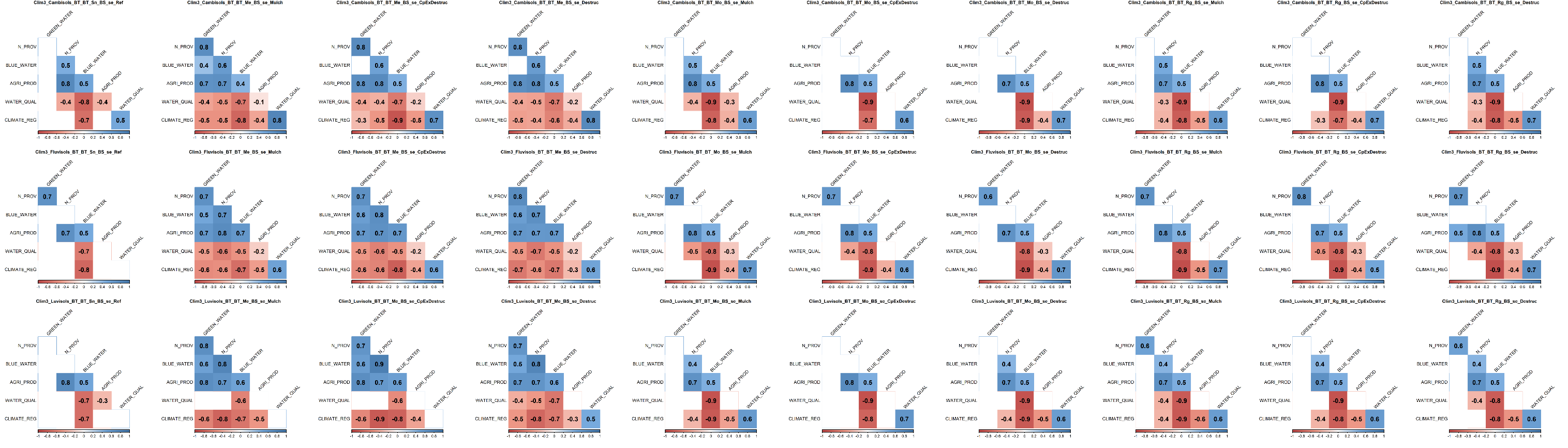 Synergies
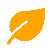 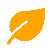 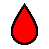 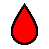 C
Antagonismes
Groupe 2 :
Régulation climat
Qualité de l’eau
C
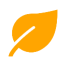 N
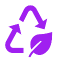 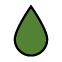 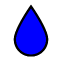 Water provision to crops
Nitrogen provision to crops
Blue water provision
Agricultural production
Water quality regulation
Climate regulation
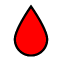 Synergies
Effet des modes de gestion des couverts intermédiaires
Groupe 2 :
Régulation climat
Qualité de l’eau
Simulation sur 20 ans (1984 – 2013 ) : Blé – Blé CI - Betterave
Ray-grass
Mélange d’espèces
Moutarde
Sol nu
Export des résidus
Enfouissement des résidus
Enfouissement des résidus
Export des résidus
Enfouissement des résidus
Synergies
Export des résidus
Groupe 1 :
Production agricole
Eau verte
Fourniture N aux plantes
Eau bleue
Mulch
Mulch
Mulch
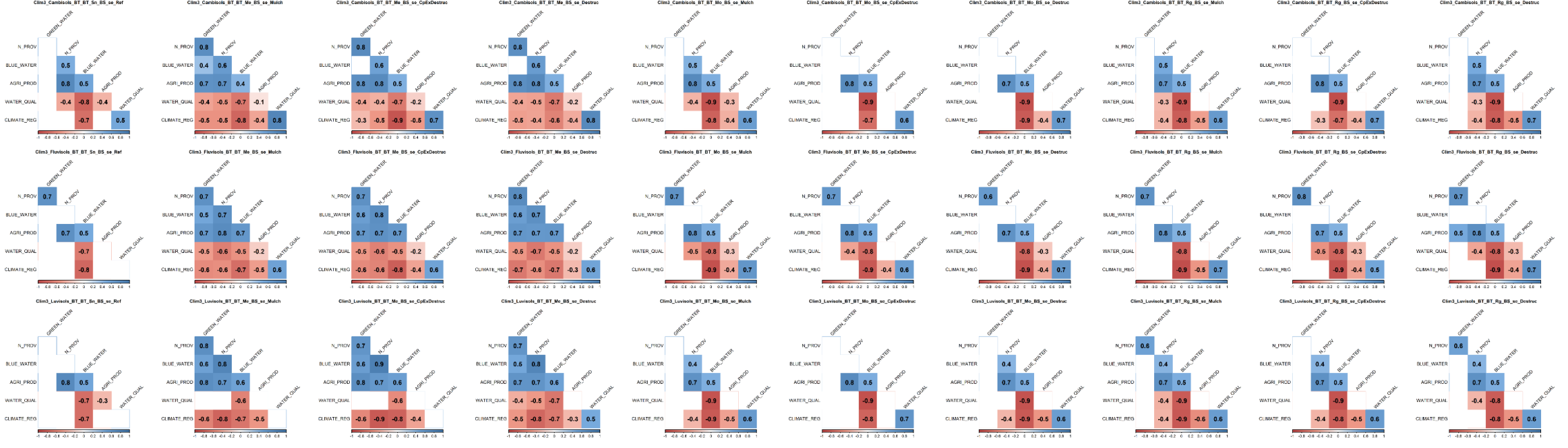 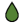 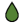 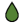 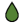 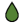 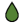 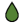 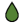 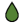 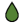 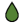 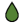 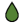 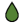 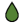 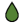 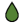 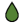 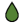 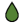 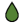 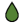 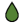 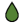 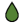 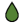 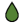 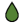 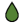 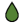 N
N
N
N
N
N
N
N
N
N
N
N
N
N
N
N
N
N
N
N
N
N
N
N
N
N
N
N
N
N
N
N
N
N
N
N
N
N
N
N
N
N
N
N
N
N
N
N
N
N
N
N
N
N
N
N
N
N
N
N
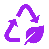 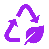 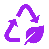 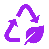 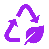 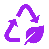 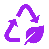 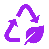 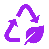 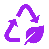 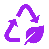 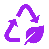 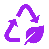 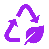 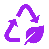 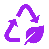 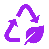 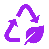 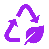 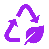 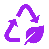 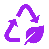 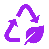 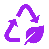 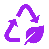 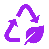 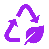 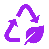 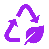 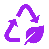 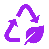 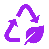 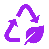 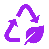 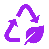 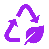 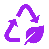 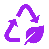 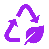 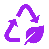 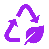 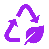 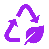 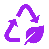 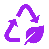 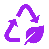 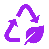 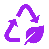 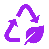 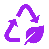 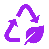 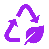 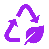 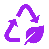 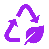 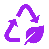 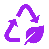 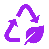 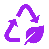 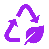 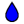 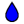 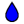 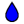 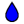 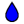 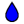 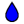 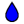 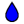 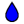 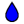 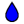 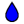 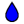 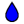 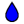 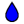 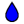 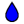 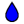 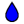 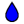 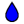 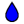 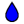 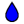 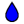 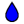 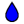 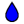 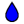 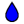 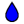 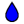 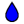 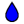 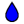 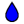 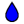 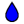 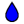 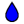 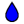 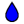 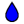 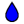 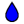 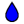 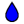 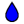 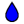 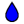 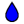 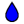 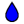 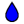 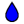 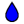 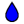 Cambisol
Synergies
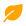 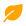 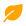 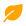 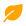 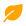 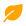 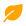 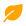 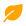 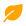 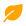 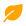 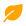 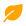 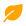 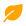 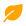 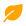 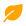 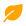 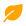 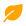 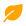 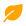 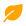 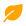 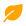 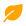 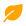 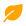 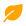 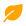 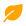 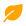 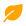 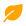 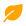 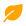 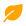 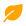 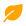 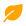 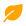 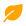 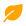 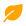 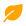 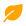 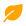 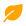 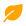 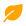 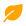 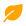 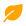 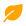 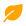 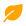 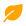 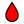 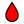 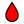 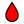 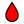 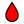 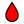 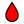 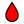 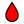 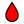 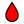 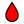 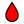 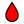 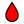 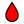 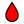 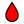 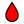 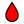 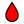 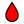 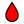 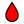 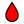 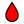 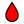 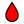 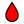 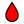 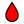 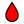 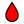 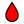 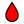 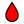 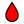 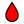 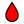 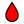 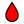 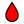 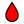 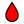 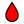 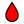 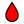 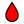 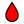 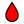 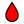 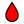 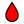 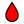 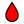 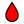 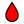 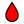 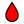 C
C
C
C
C
C
C
C
C
C
C
C
C
C
C
C
C
C
C
C
C
C
C
C
C
C
C
C
C
C
Fluvisol
Luvisol
Antagonismes
Mélange d’espèces
entretient les synergies, au fil du temps, entre les SE du Groupe 1
favorise les synergies entre flux d’eau verte et flux d’eau bleue (ce n’est pas le cas pour les autres CI)
Résultats à confronter avec des données de terrain

Possibilité de réaliser les simulations en climat futur
C
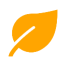 N
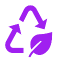 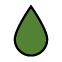 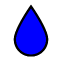 Water provision to crops
Nitrogen provision to crops
Blue water provision
Agricultural production
Water quality regulation
Climate regulation
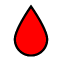 Pour conclure…
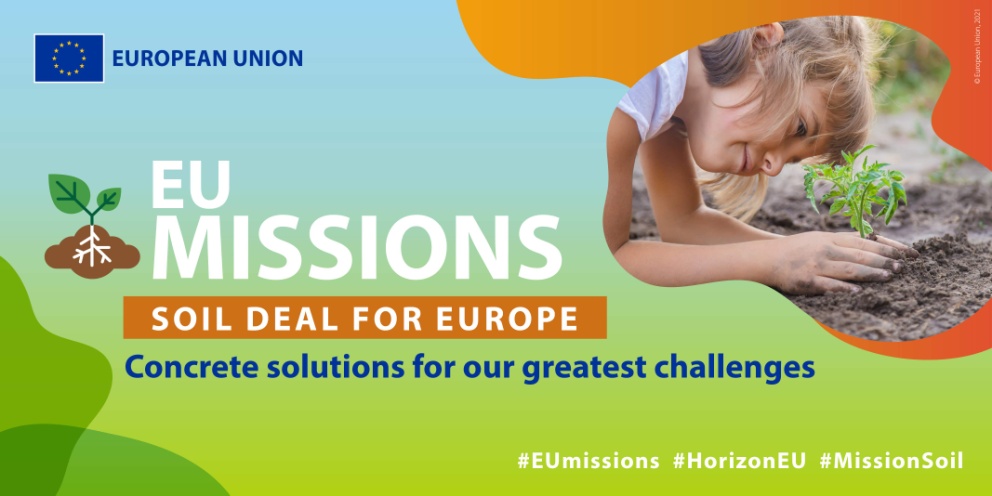 Pour conclure…
Etude IndiQuaSols (INRAE, DEPE)

Vers un référentiel d’indicateurs de qualités des sols pour l’évaluationet la mise en œuvre opérationnelle des politiques publiques

 1er trimestre 2024
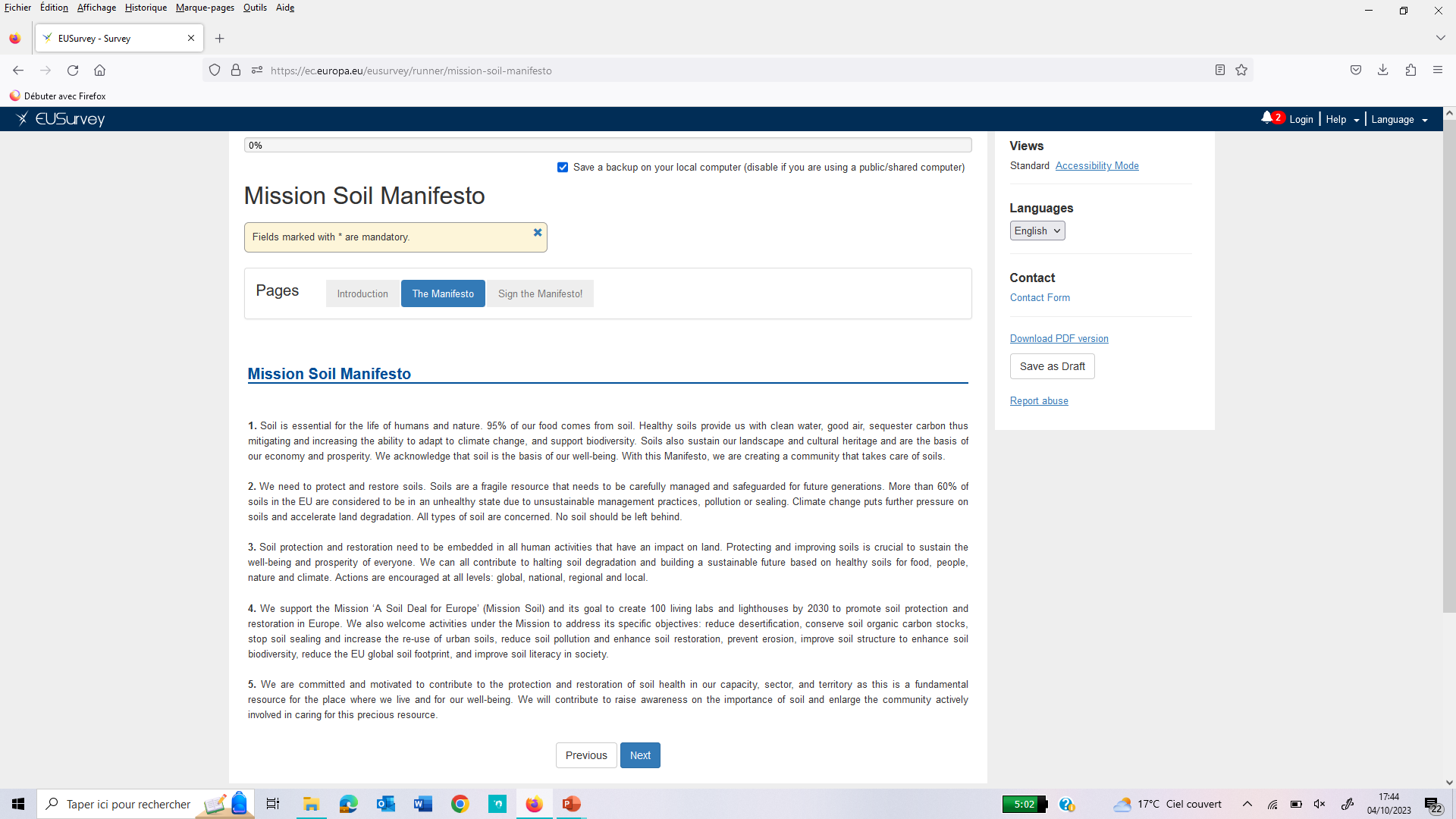 1. Les sols sont essentiels à la vie. Ils fournissent 95 % de notre nourriture, contribuent à une eau propre, un air sain, et limitent le changement climatique
https://ec.europa.eu/eusurvey/runner/mission-soil-manifesto
2. 60 % des sols sont dégradés. Nous devons les protéger pour les générations futures.
3. La protection des sols doit être au cœur de toutes les activités humaines, au niveau local comme au niveau global.
4. Nous soutenons les actions de la Mission Soil.
5. Nous nous engageons à contribuer à la protection de la santé des sols.
Méthodologie d’évaluation
Focus sur le climat océanique dégradé « Nord »
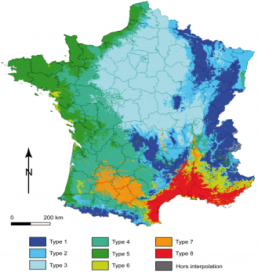 Méthode de l’étude EFESE-EA et 4p1000
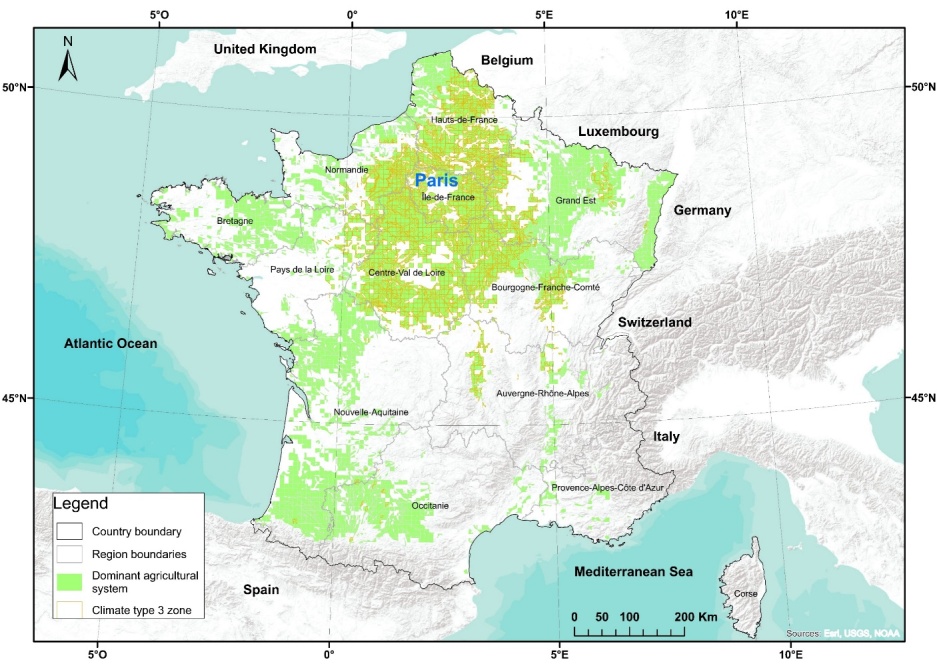 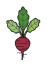 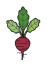 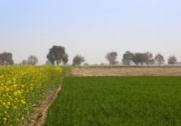 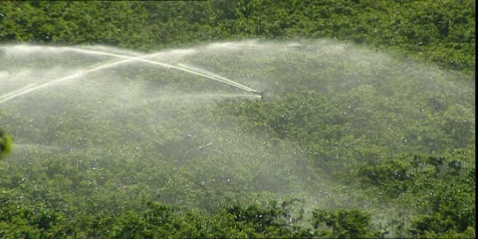 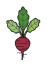 TYPES DE SOL
Echelle 1:1 000 000 
BDGSF – INRA US Infosol
3 489 mailles
Présence de couverts intermédiaires
PRATIQUES AGRICOLES
Statistiques AGRESTE
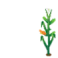 Climat océanique dégradé
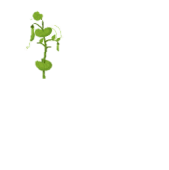 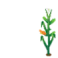 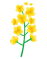 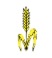 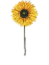 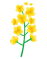 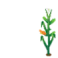 Irrigation
ou non
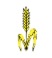 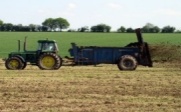 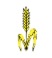 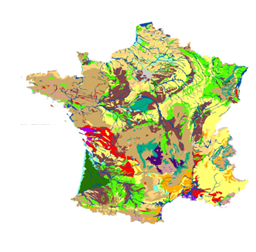 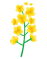 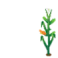 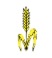 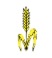 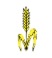 Fertilisation
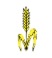 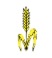 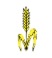 www.ecosociosystemes.fr
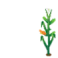 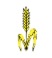 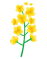 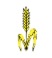 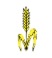 Moyenne sur 30 ans
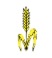 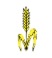 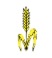 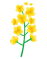 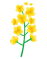 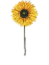 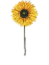 UPC
Situations de production
Climat
Types de sols et propriétés
Rotations dominantes
Pratiques agricoles
3748
UPC GC
Situations de production
Climat
Types de sols et propriétés
Rotations dominantes
Pratiques agricoles
[CLIMAT  SOL]  
[SEQUENCE] 
[PRATIQUES AGRI.]
Situations de production
Climat
Types de sols et propriétés
Rotations dominantes
Pratiques agricoles
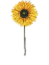 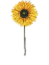 Unités pédoclimatiques (UPC)
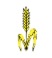 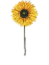 Pour chaque situation de production
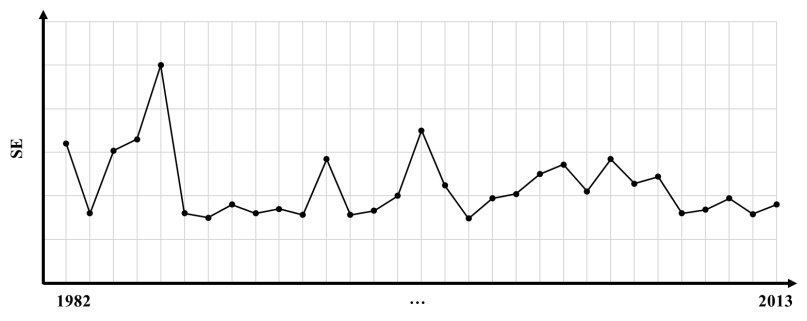 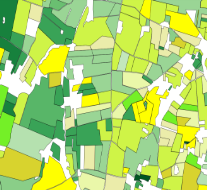 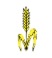 15296 situations de production en GC
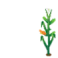 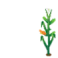 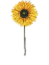 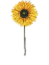 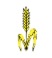 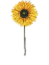 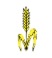 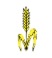 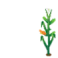 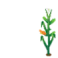 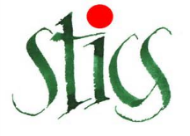 PARAMETRES CLIMATIQUES
Grille SAFRAN (8 km x 8 km)
8 987 mailles
Météo France
SEQUENCES DE CULTURES
  Ilots du RPG 2012
Modélisation sur 30 ans (1983 – 2013)
Analyse par arbre de régression multivarié
Identification des déterminants principaux
Trois déterminants influencent la construction de l’arbre de régression : 
fréquence des couverts intermédiaires dans la rotation culturale
pH du sol 
fréquence de betteraves dans la rotation culturale
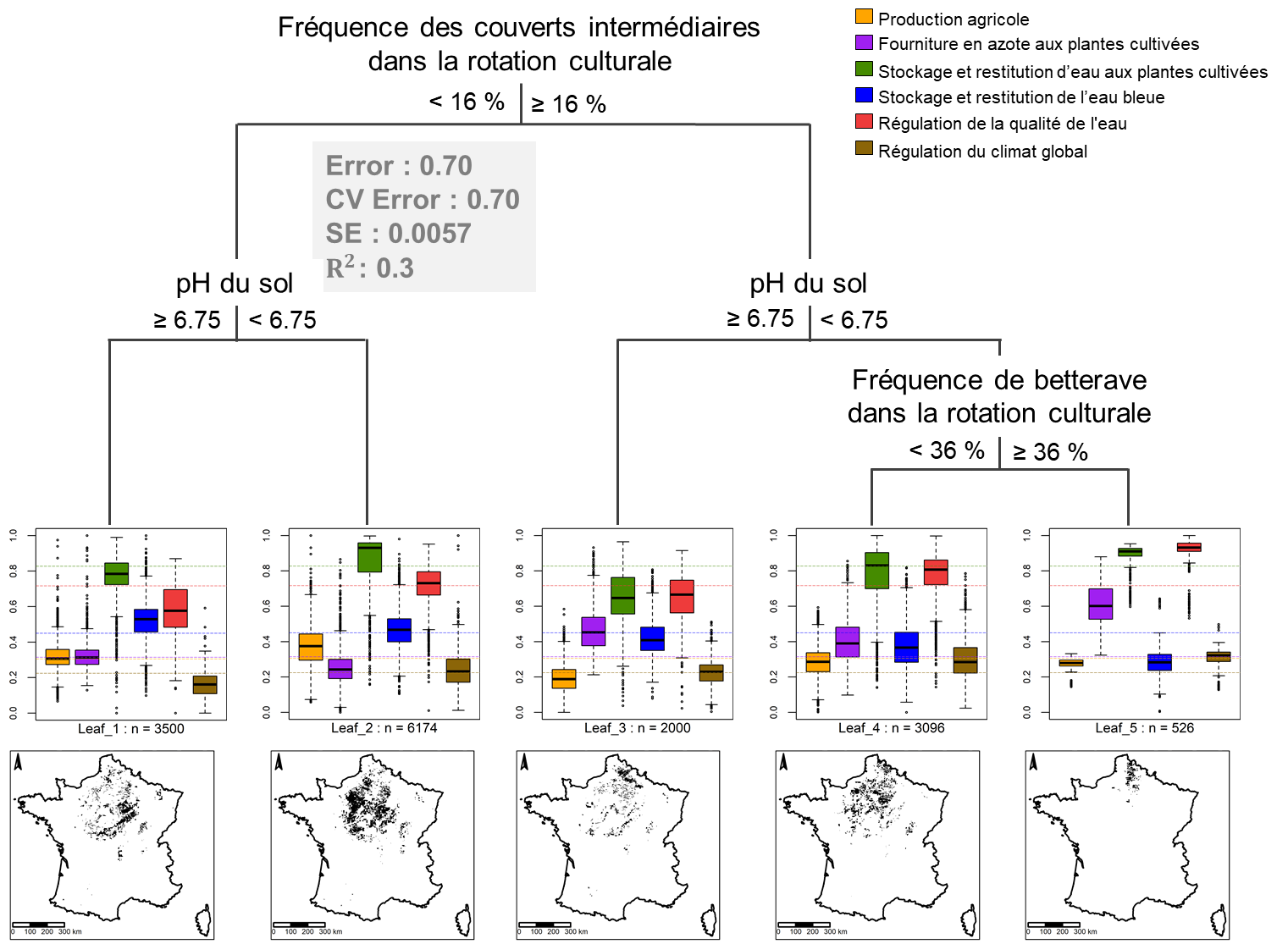 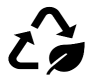 N
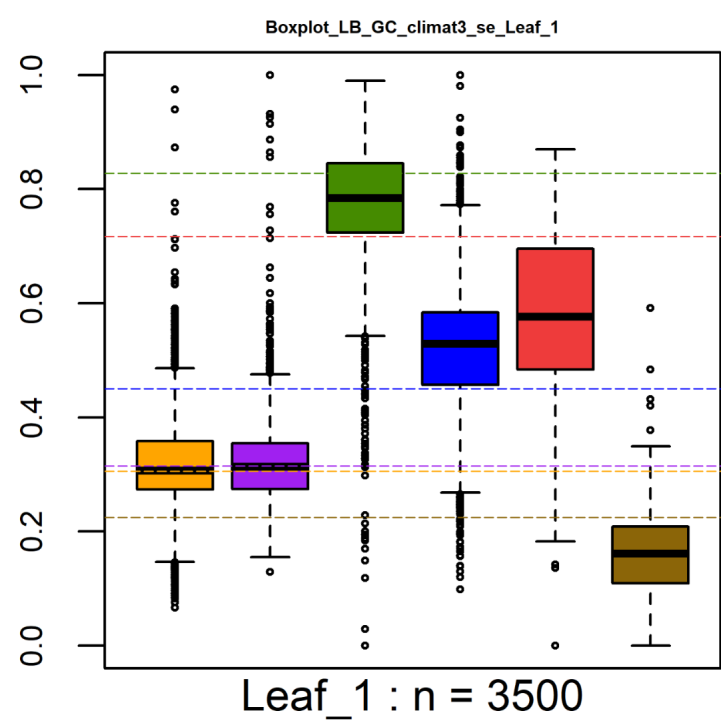 Valeur de la feuille
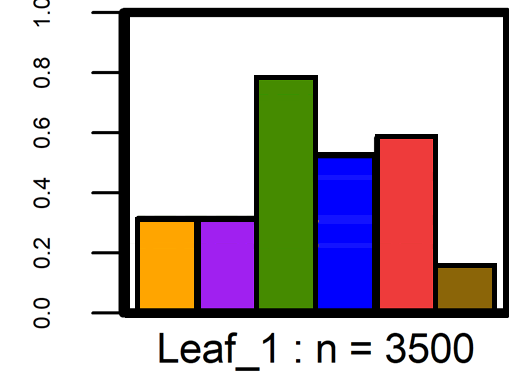 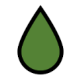 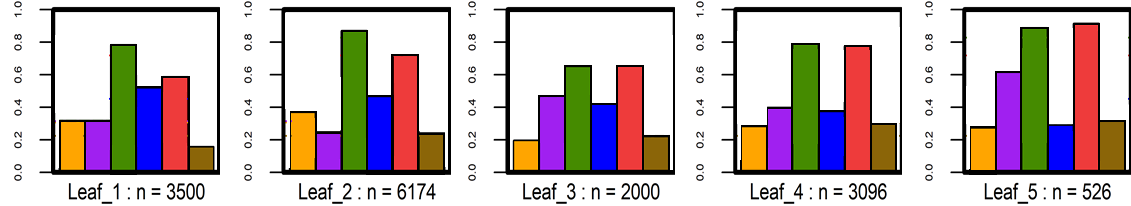 Production agricole
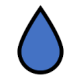 Fourniture en azote aux plantes cultivées
Stockage et restitution d’eau aux plantes cultivées
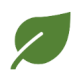 Stockage et restitution de l’eau bleue
Régulation de la qualité de l’eau
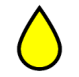 C
Feuille 1 : n = 3500
Feuille 2 : n = 6174
Feuille 3 : n = 2000
Feuille 4 : n = 3096
Feuille 5 : n = 526
Régulation du climat
Valeur moyenne pour l’ensemble des situations de production
Feuille 1
Simulations (locales) de pratiques de gestion des couverts intermédiaires
Résidus enfouis dans le sol
Mulch
Exportation des résidus
Ray-grass d'Italie
Moutarde blanche
Mélange d’espèces
Blé-CI/Solnu-Maïs grain
VS
Sol nu (référence)
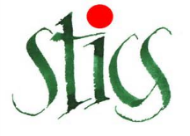 Luvisol
Cambisol
Fluvisol
60  situations de production en grande culture, sans irrigation
Sol nu
Sol nu
Mélange
Mélange
Résidus enfouis dans le sol
Mulch
Exportation des résidus
Ray-grass d'Italie
Moutarde blanche
Mélange d’espèces
Blé-Blé-CI/Solnu-Betterave
Simulation sur 
30 ans (1983-2013)
VS
Sol nu (référence)
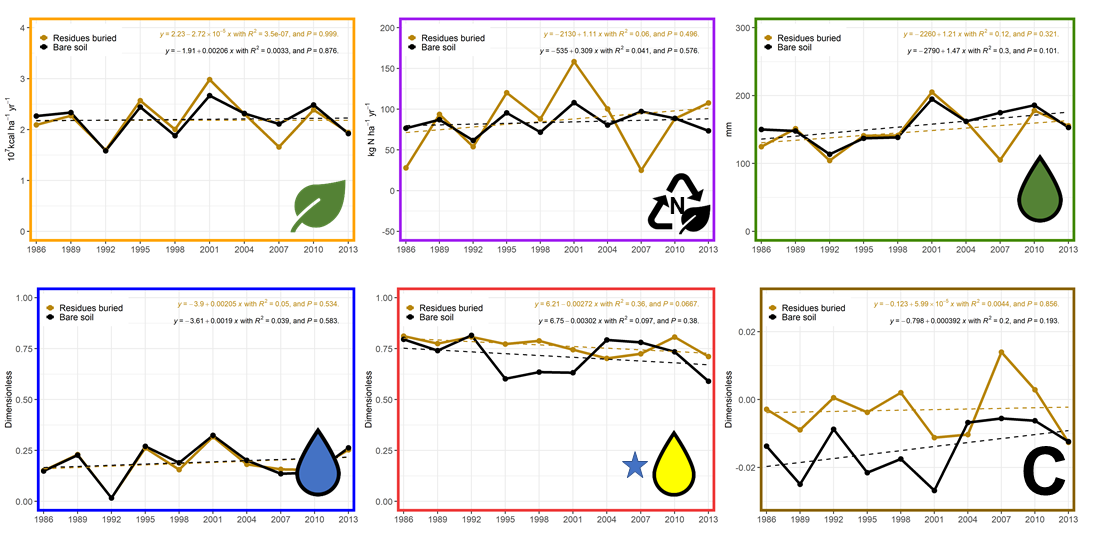 SOL
SEQUENCES DE CULTURES
PRATIQUES AGRICOLES
3 mode de gestion des résidus de CI



3 types de sol
2 rotations
3 espèces de CI
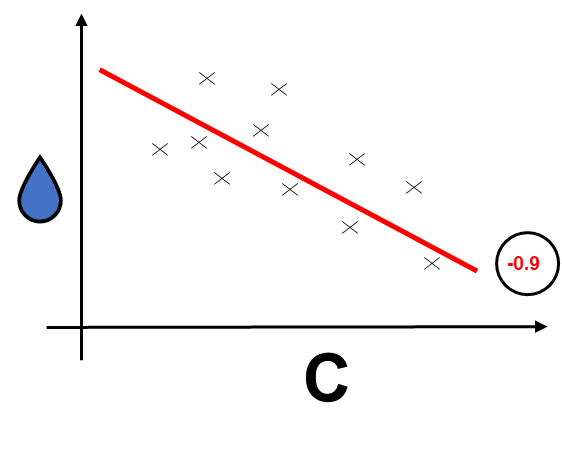 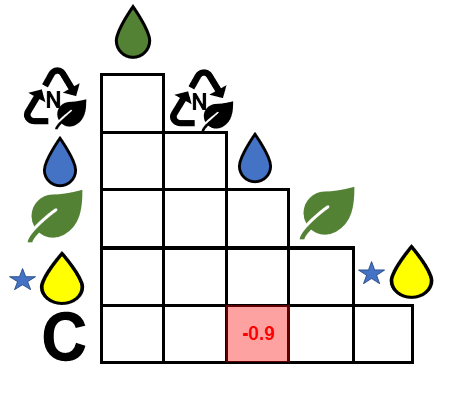 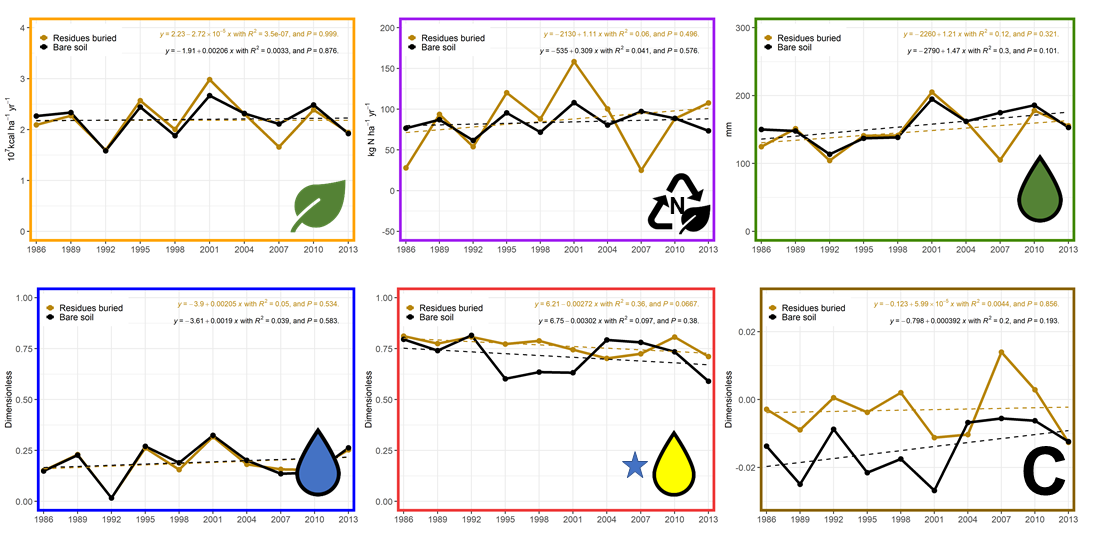